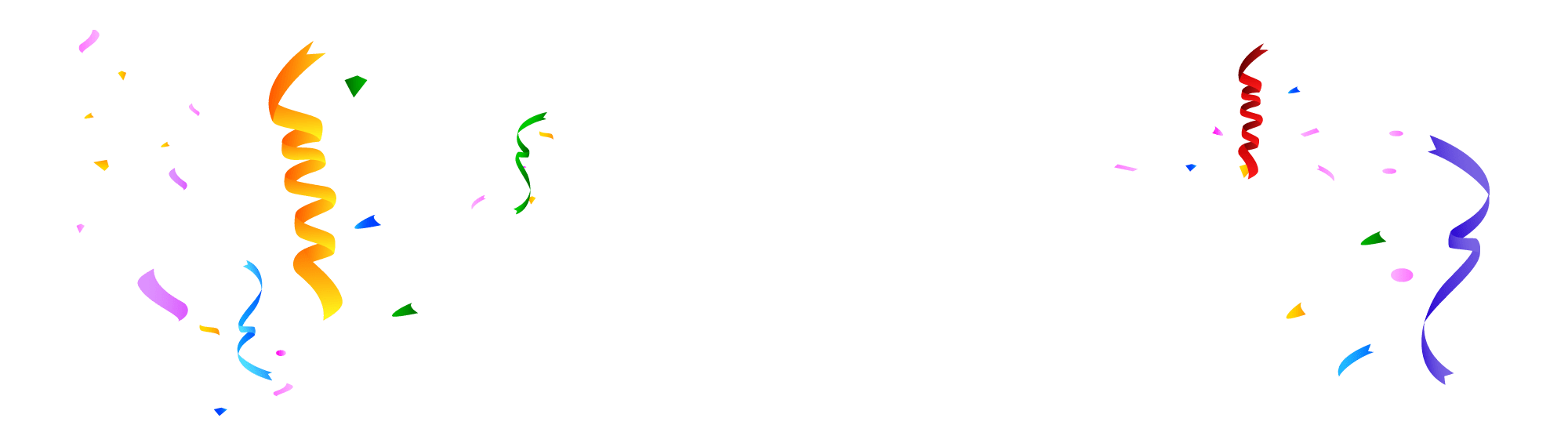 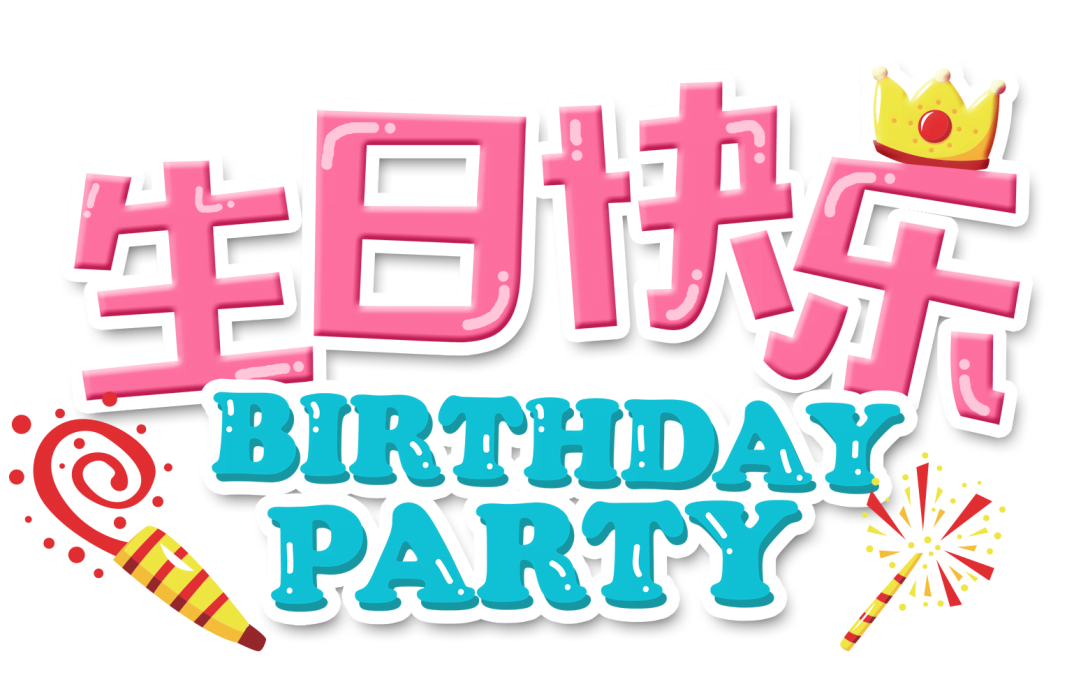 小孩生日相册
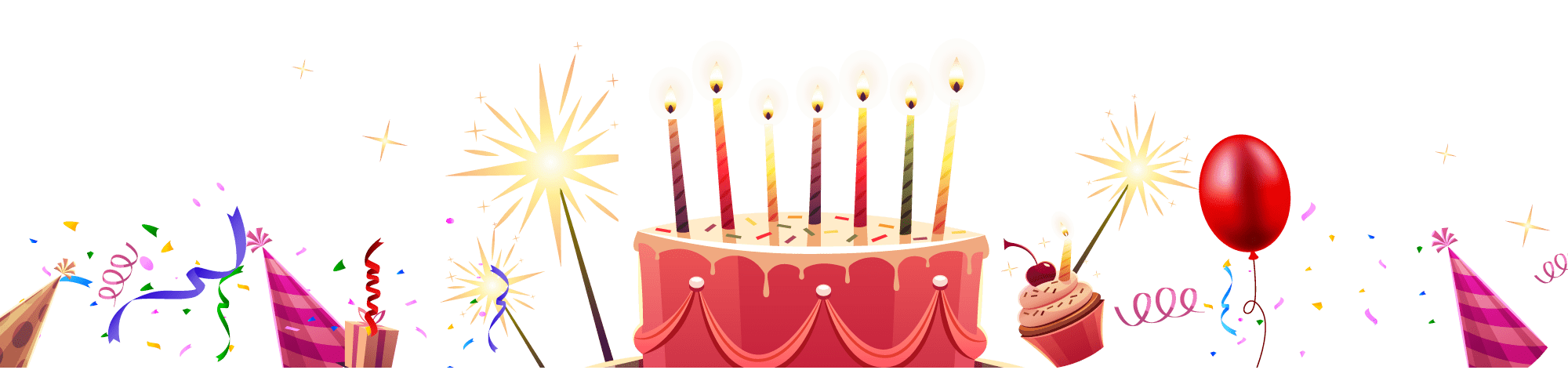 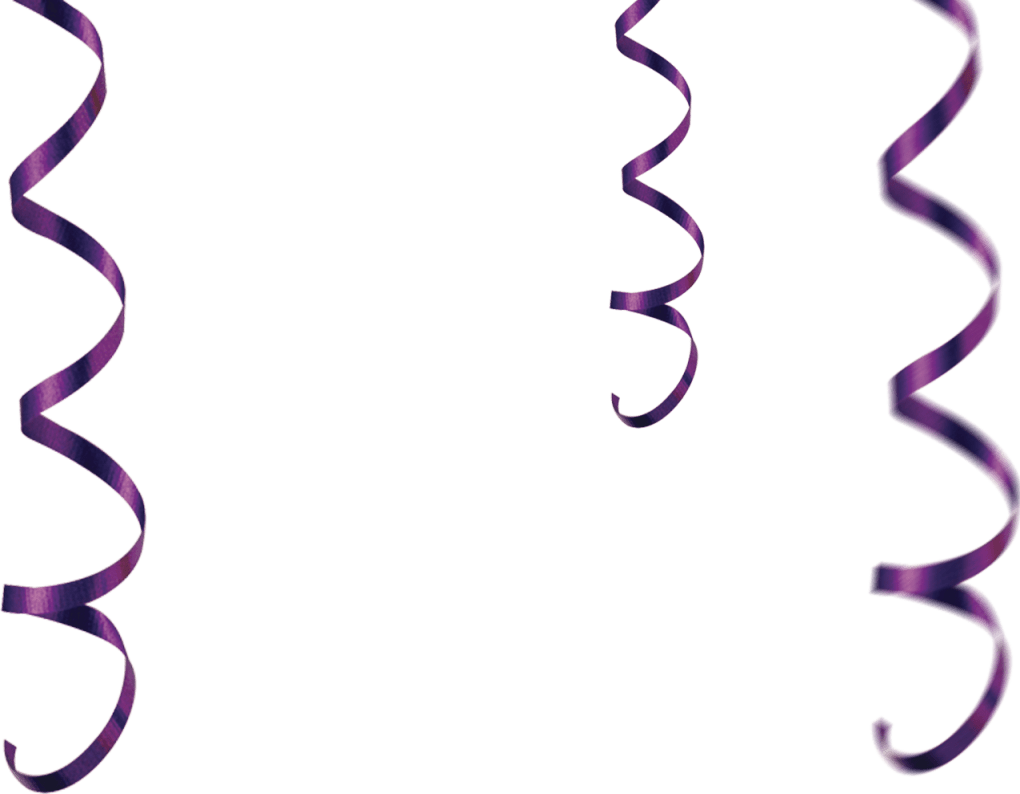 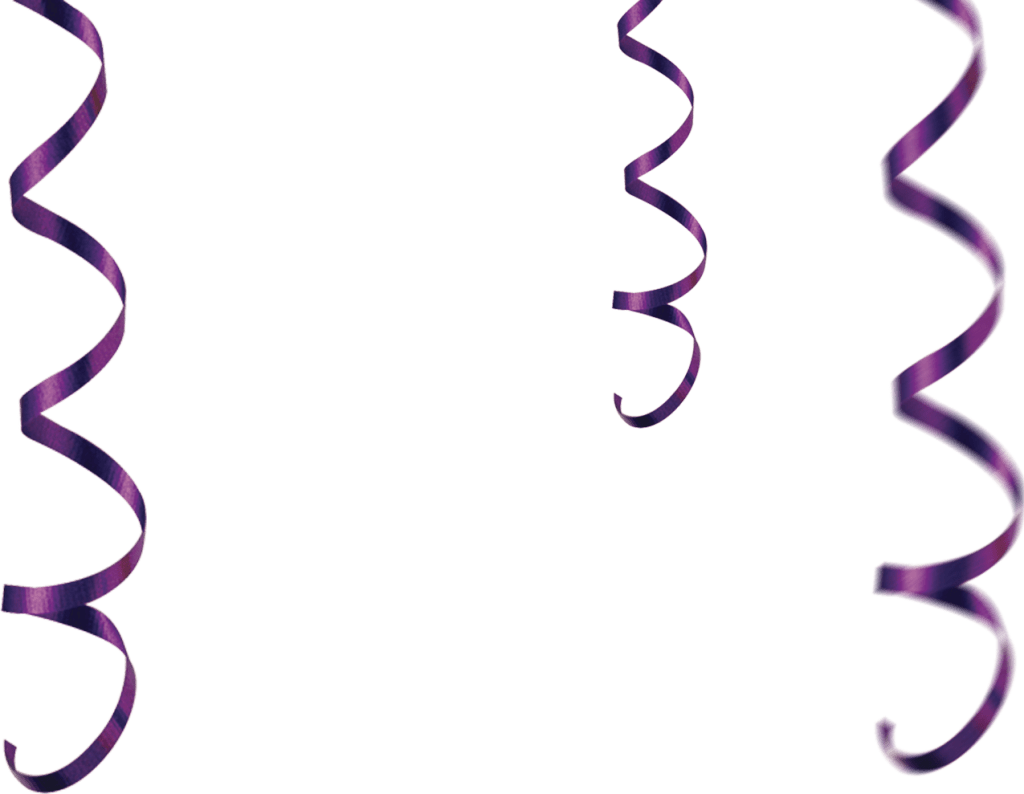 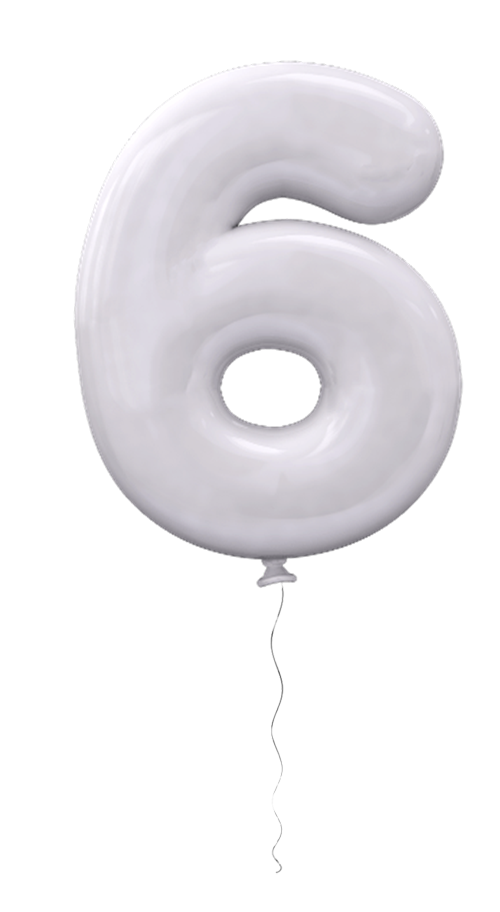 今天我6岁啦
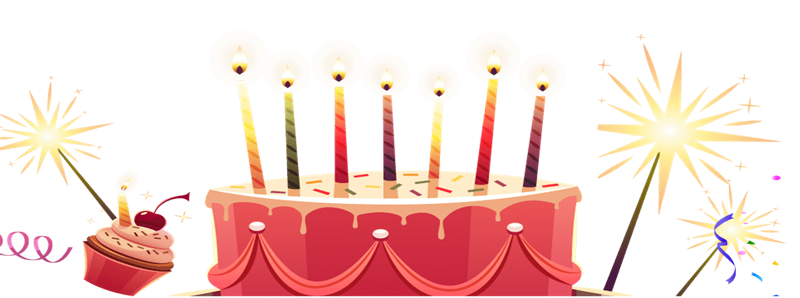 亲爱的宝贝：生日快乐，你长着一对翅膀。坚韧地飞吧，不要为风雨所折服；诚挚地飞吧，不要为香甜的蜜汁所陶醉。朝着明确的目标，飞向美好的人生。
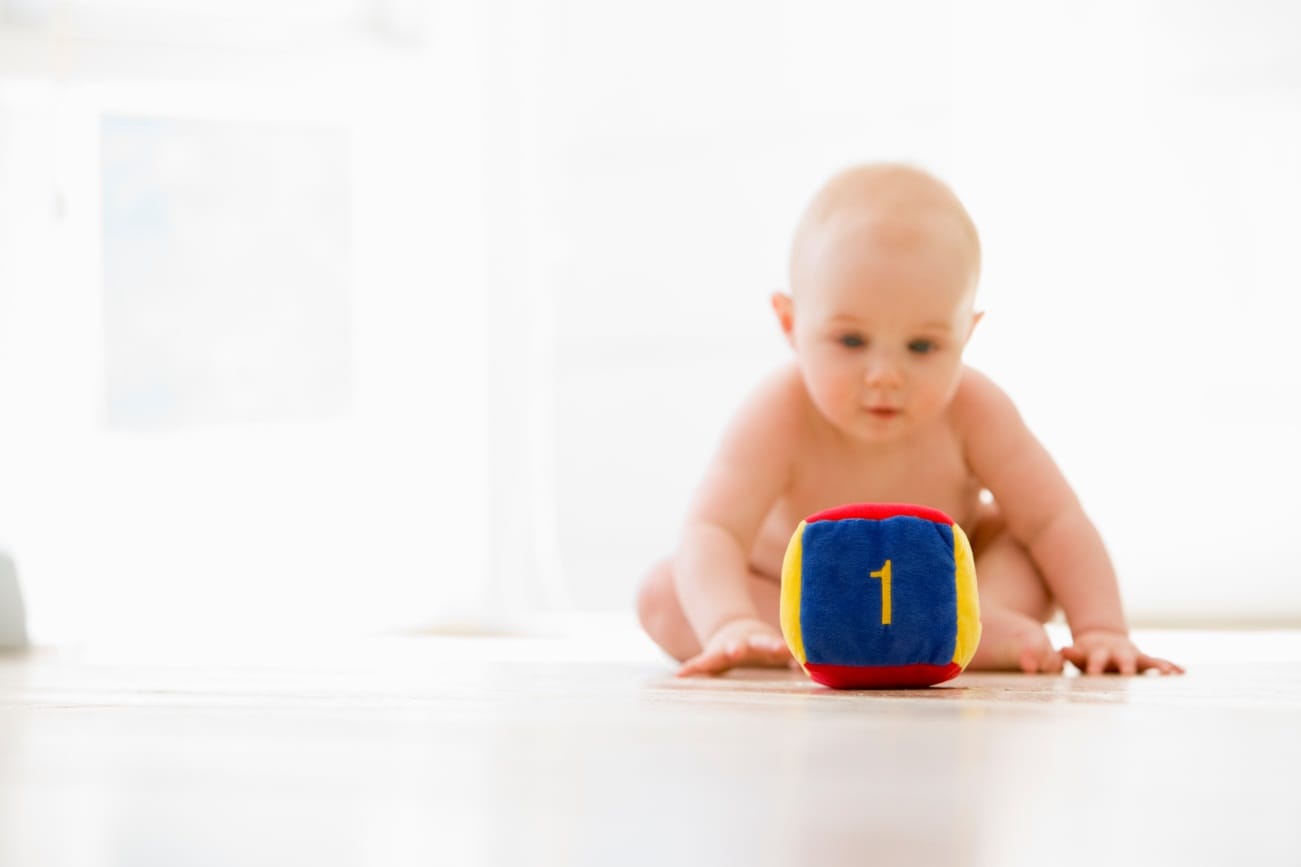 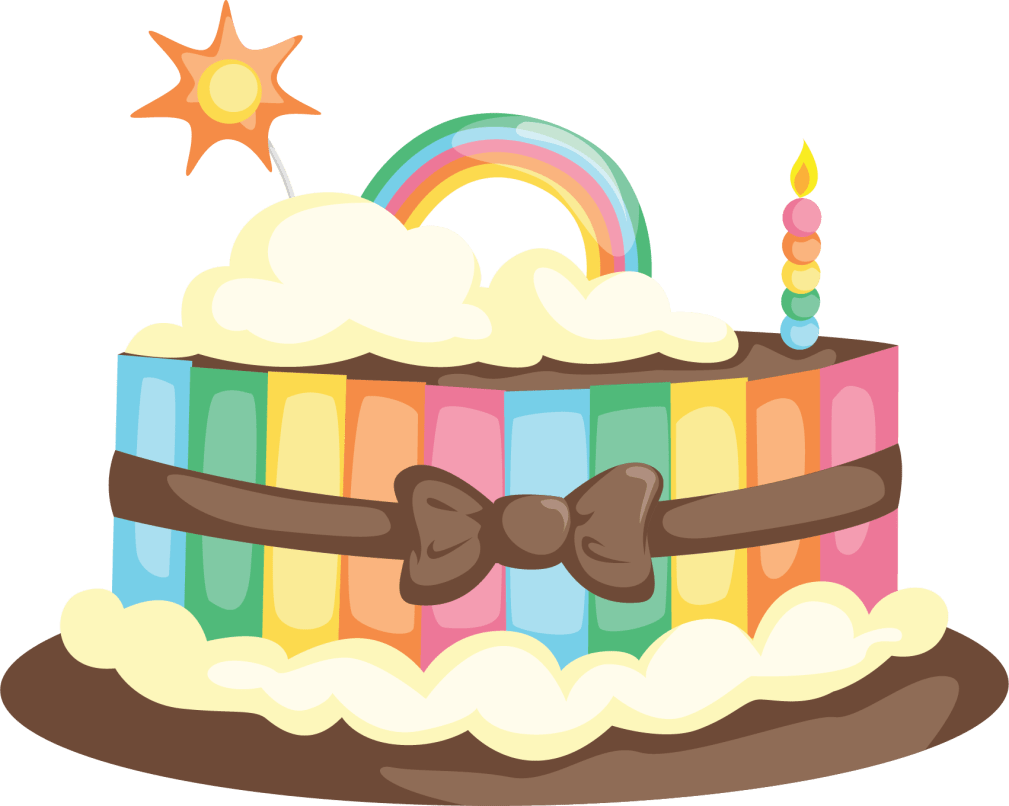 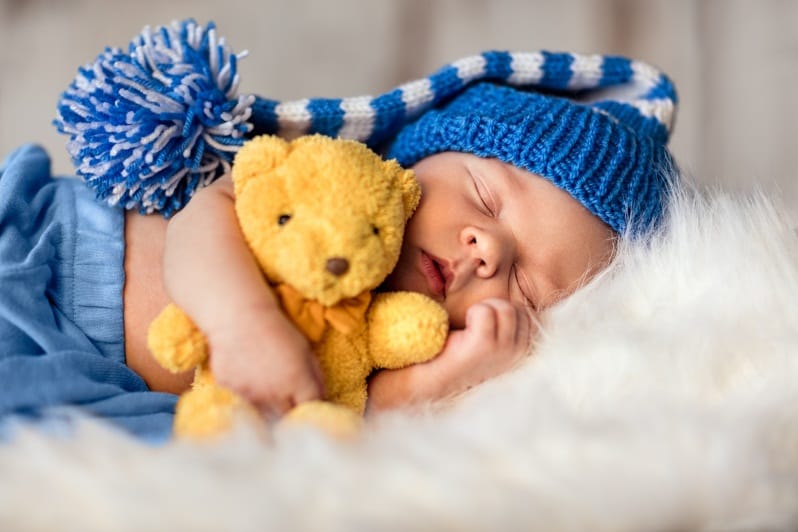 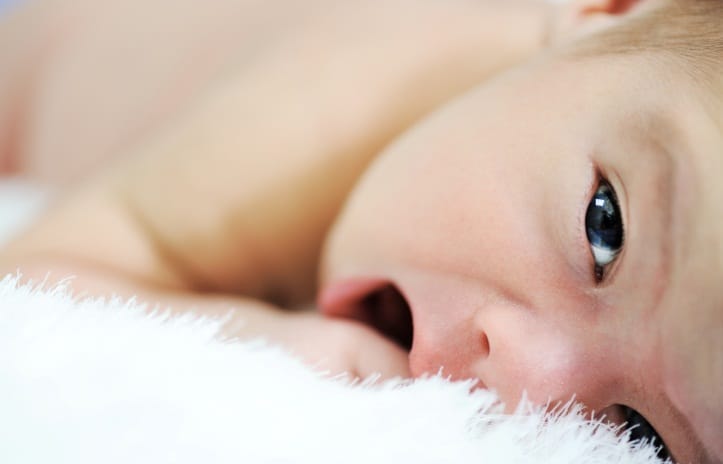 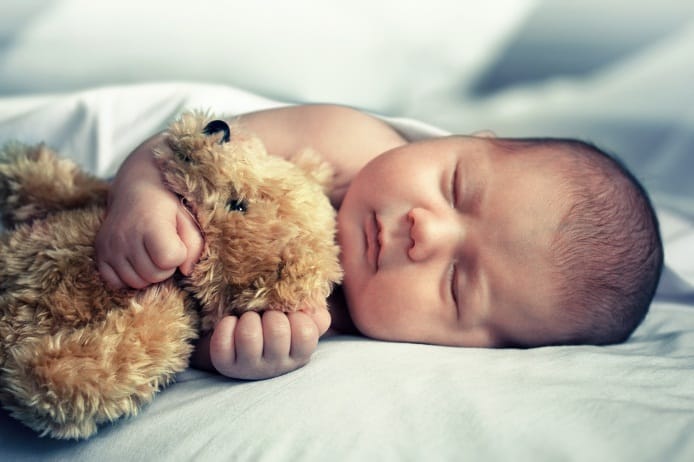 亲爱的宝贝：生日快乐，你长着一对翅膀。坚韧地飞吧，不要为风雨所折服；诚挚地飞吧，不要为香甜的蜜汁所陶醉。朝着明确的目标，飞向美好的人生。
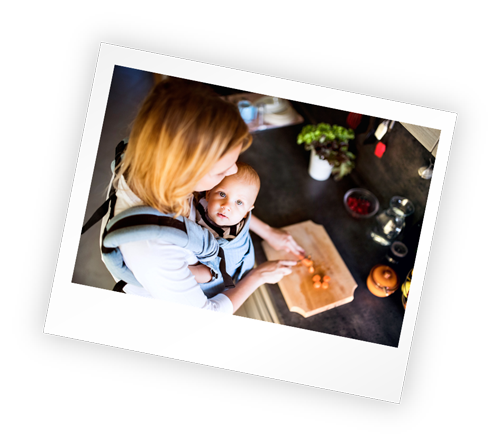 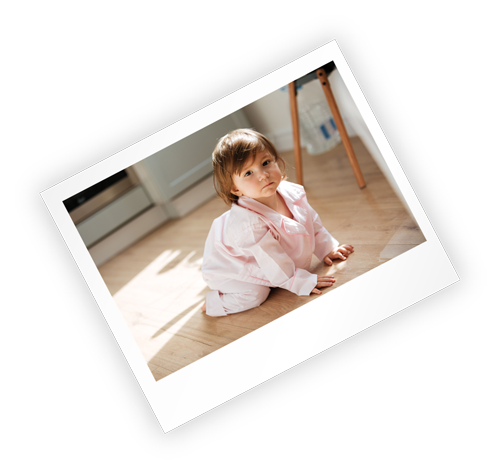 亲爱的宝贝：生日快乐，你长着一对翅膀。坚韧地飞吧，不要为风雨所折服；诚挚地飞吧，不要为香甜的蜜汁所陶醉。朝着明确的目标，飞向美好的人生。
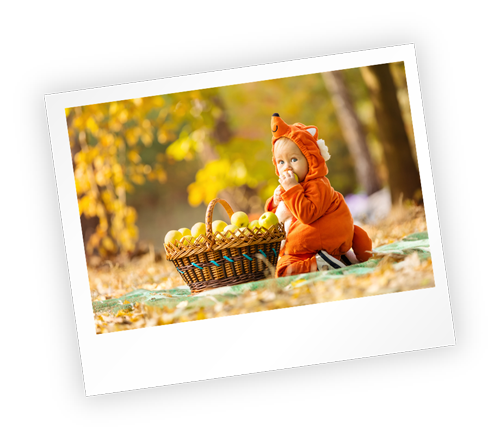 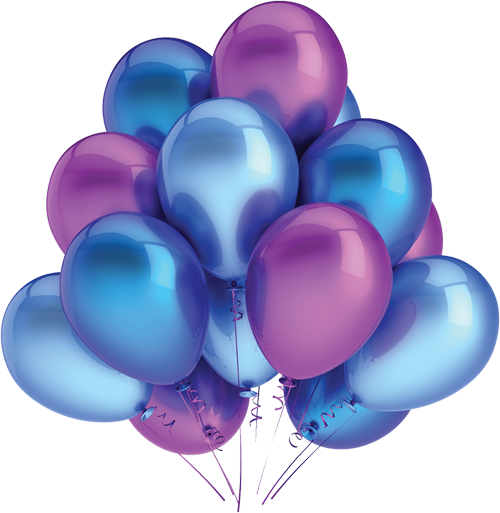 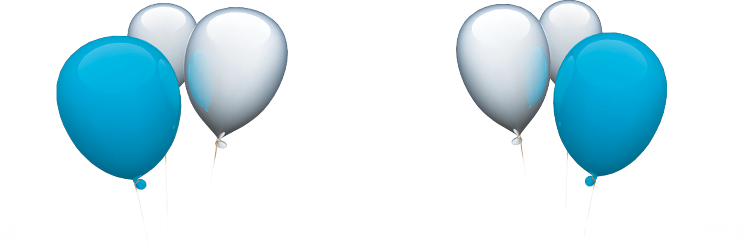 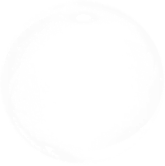 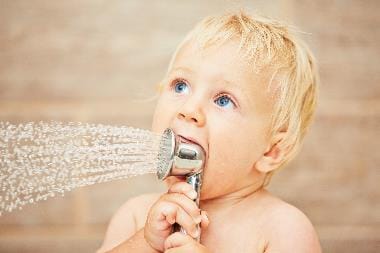 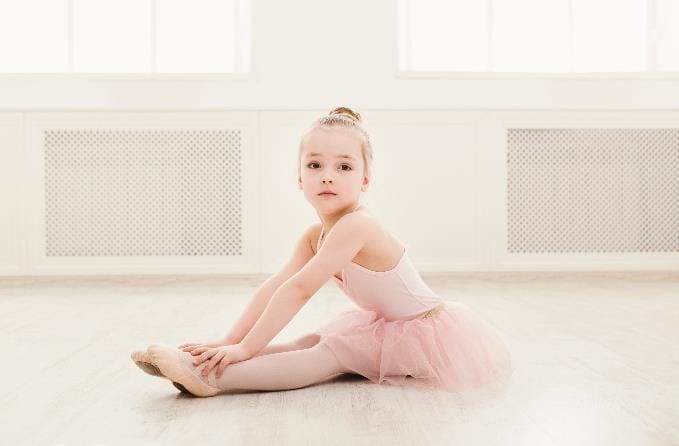 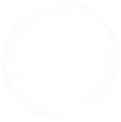 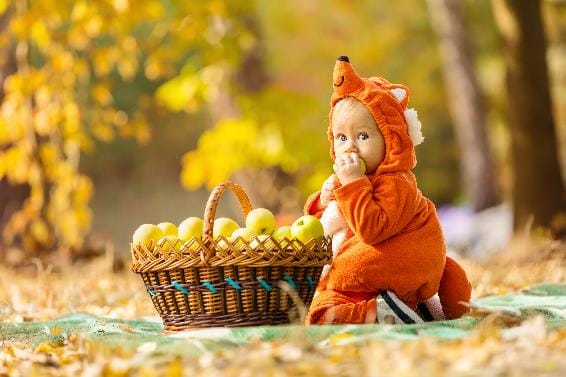 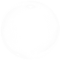 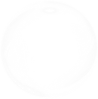 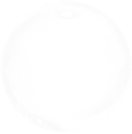 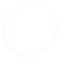 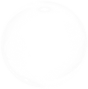 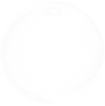 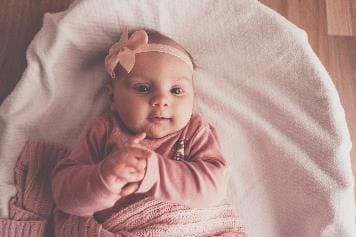 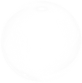 亲爱的宝贝：生日快乐，你长着一对翅膀。坚韧地飞吧，不要为风雨所折服；诚挚地飞吧，不要为香甜的蜜汁所陶醉。朝着明确的目标，飞向美好的人生。
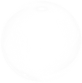 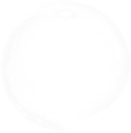 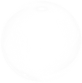 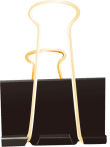 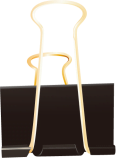 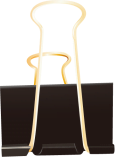 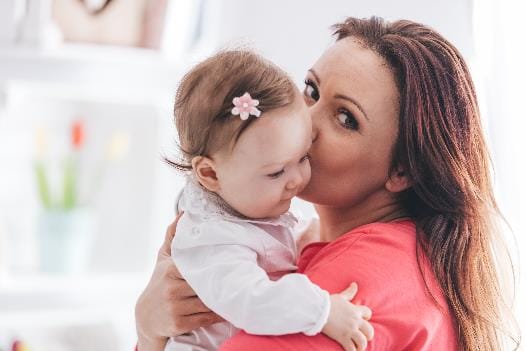 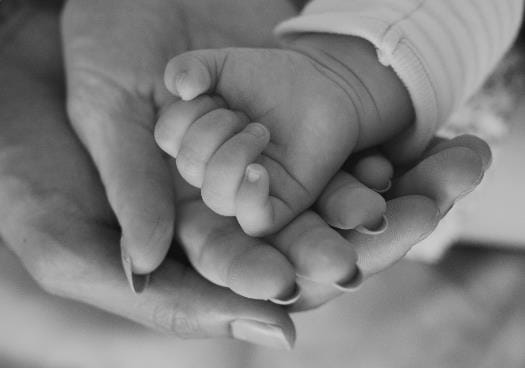 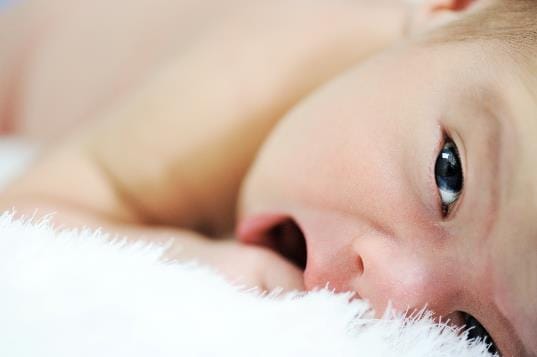 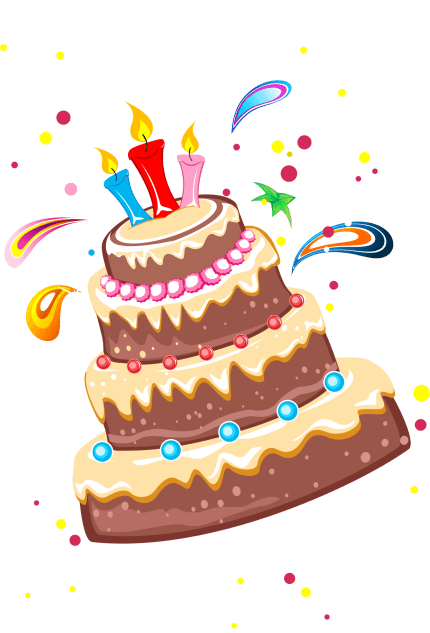 亲爱的宝贝：生日快乐，你长着一对翅膀。坚韧地飞吧，不要为风雨所折服；诚挚地飞吧，不要为香甜的蜜汁所陶醉。朝着明确的目标，飞向美好的人生。
[Speaker Notes: PPT模板：        www.2ppt.com/moban/                    行业PPT模板： www.2ppt.com/hangye/ 
节日PPT模板： www.2ppt.com/jieri/                          PPT素材：        www.2ppt.com/sucai/
PPT背景图片： www.2ppt.com/beijing/                     PPT图表：        www.2ppt.com/tubiao/      
优秀PPT下载： www.2ppt.com/xiazai/                       PPT教程：        www.2ppt.com/powerpoint/      
Word教程：     www.2ppt.com/word/                        Excel教程：      www.2ppt.com/excel/  
个人简历：       www.2ppt.com/jianli/                         PPT课件：        www.2ppt.com/kejian/ 
手抄报：           www.2ppt.com/shouchaobao/          试题下载：       www.2ppt.com/shiti/  
教案下载：       www.2ppt.com/jiaoan/                       字体下载：       www.2ppt.com/ziti/]
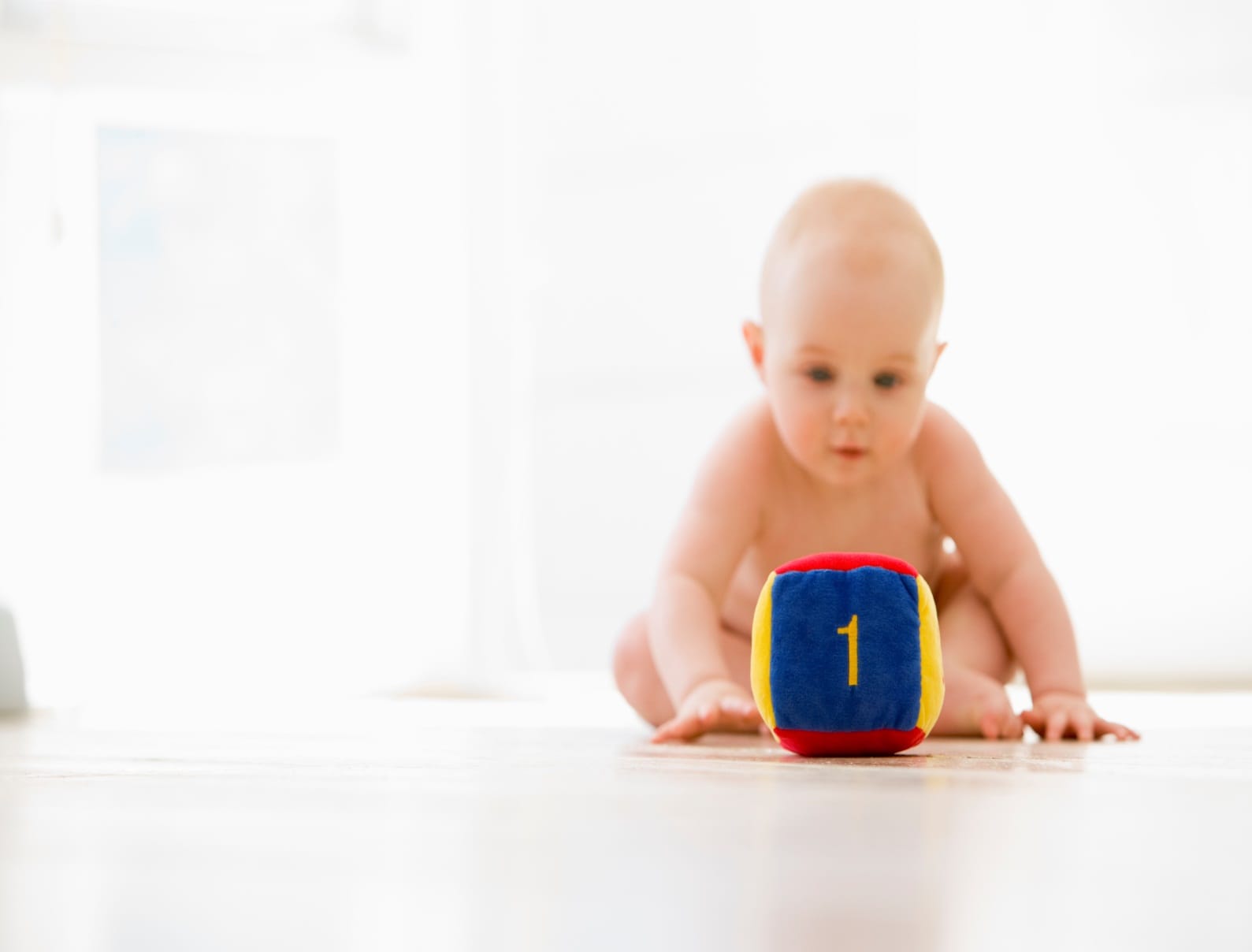 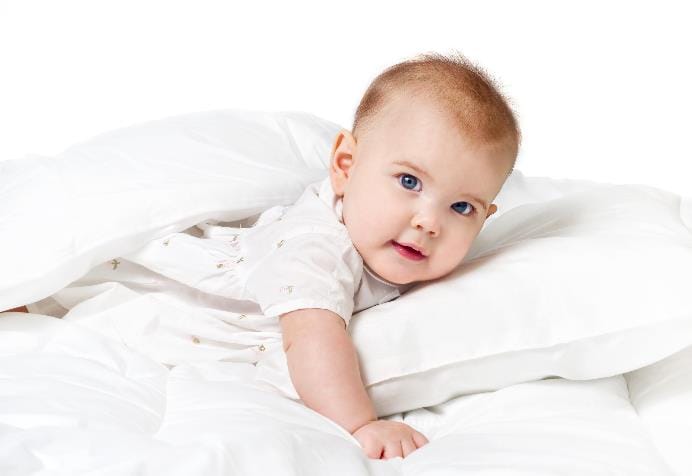 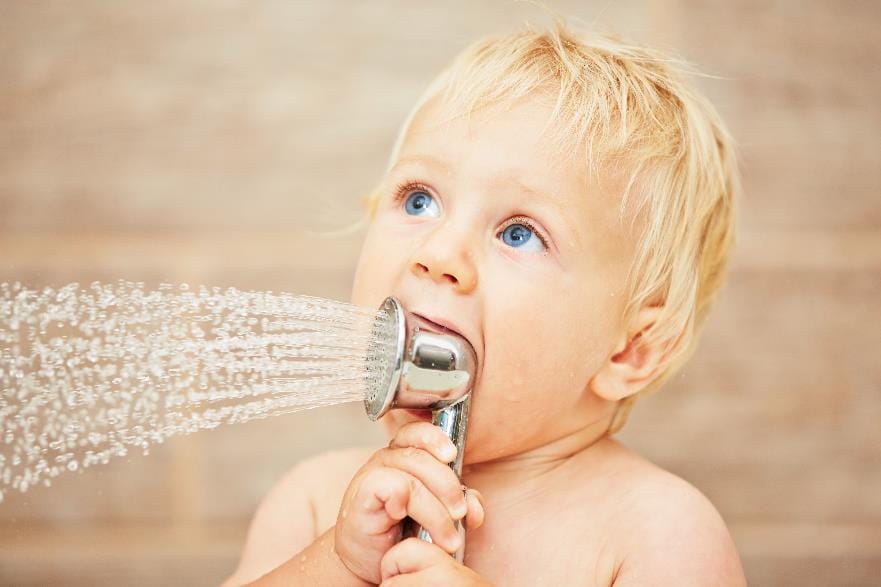 亲爱的宝贝：生日快乐，你长着一对翅膀。坚韧地飞吧，不要为风雨所折服；诚挚地飞吧，不要为香甜的蜜汁所陶醉。朝着明确的目标，飞向美好的人生。
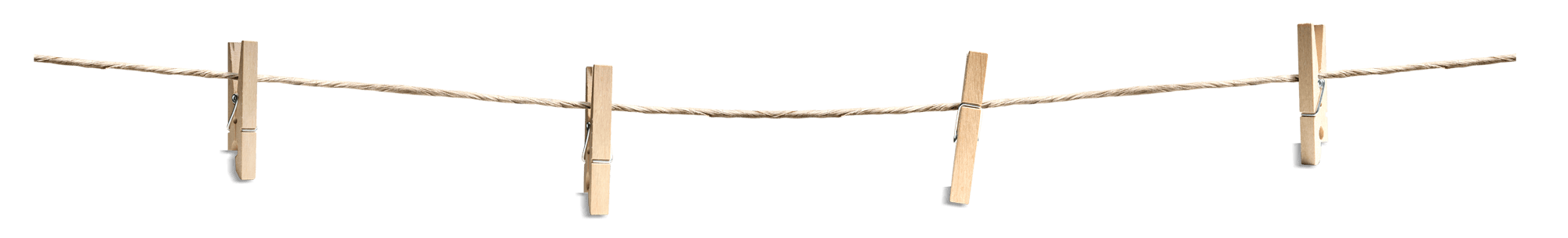 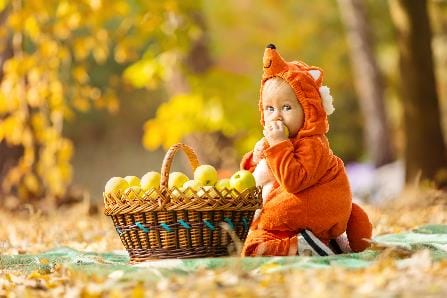 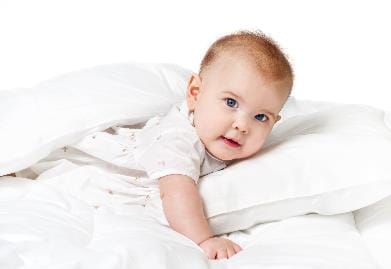 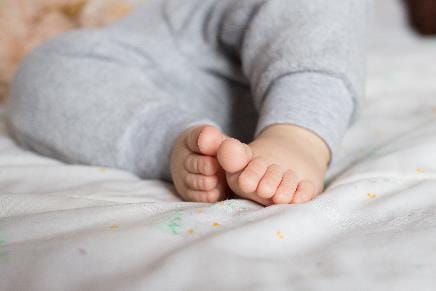 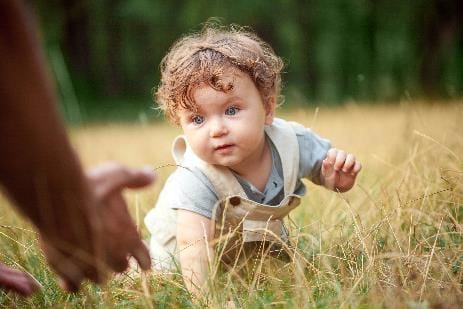 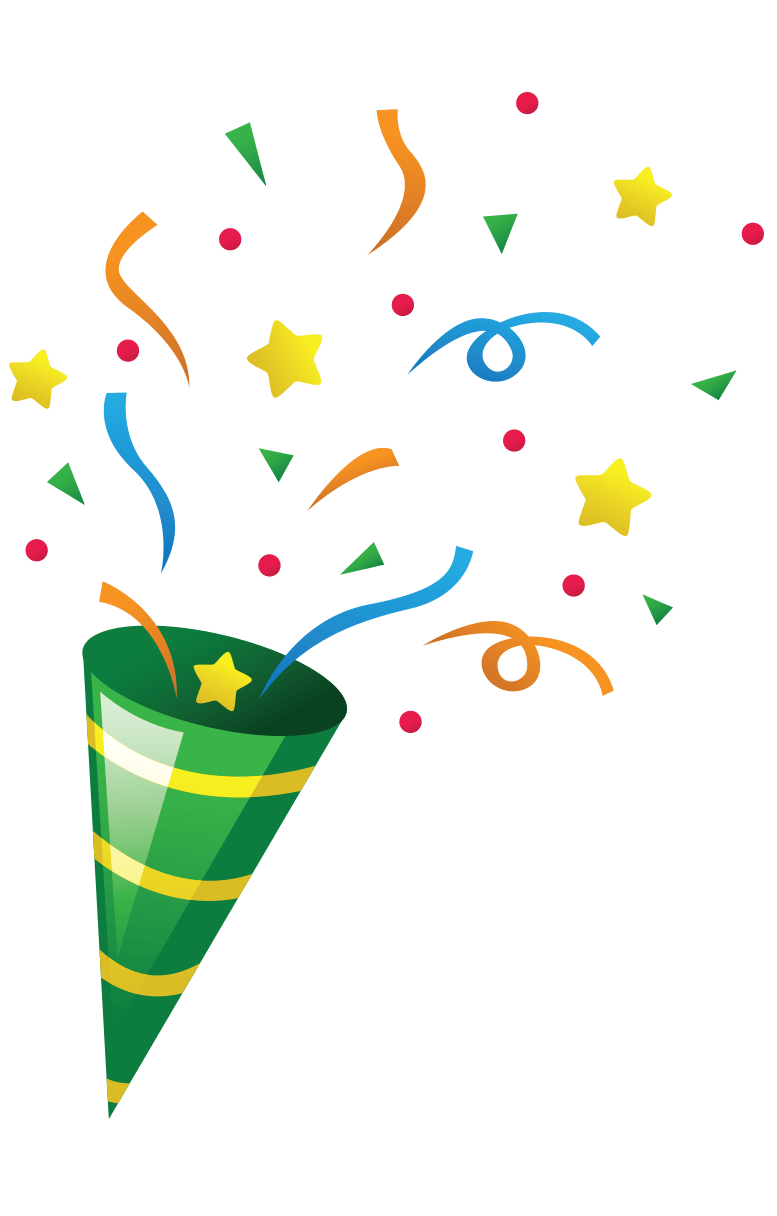 亲爱的宝贝：生日快乐，你长着一对翅膀。坚韧地飞吧，不要为风雨所折服；诚挚地飞吧，不要为香甜的蜜汁所陶醉。朝着明确的目标，飞向美好的人生。
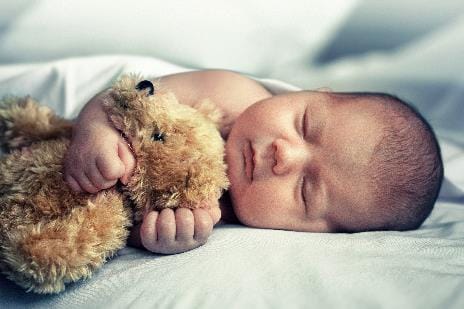 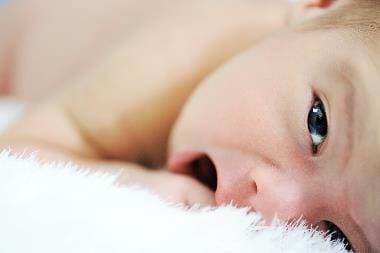 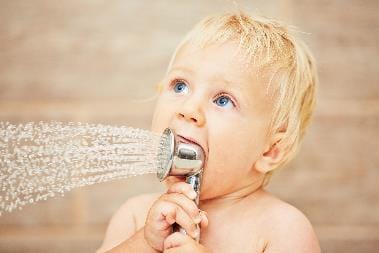 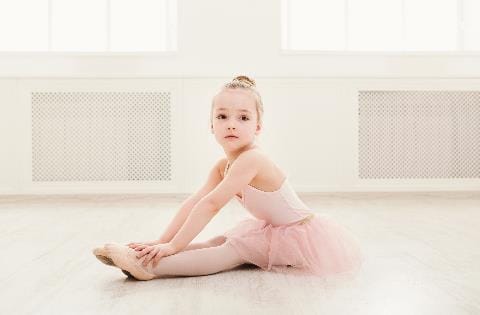 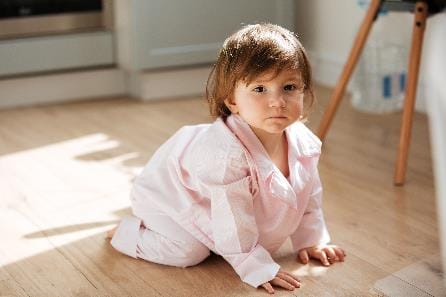 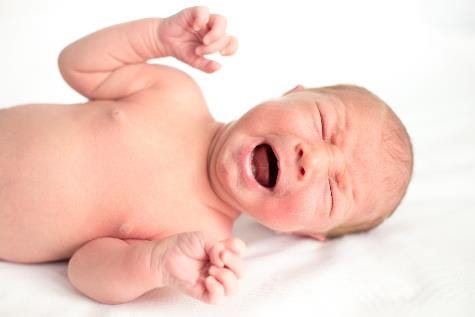 亲爱的宝贝：生日快乐，你长着一对翅膀。坚韧地飞吧，不要为风雨所折服；诚挚地飞吧，不要为香甜的蜜汁所陶醉。朝着明确的目标，飞向美好的人生。
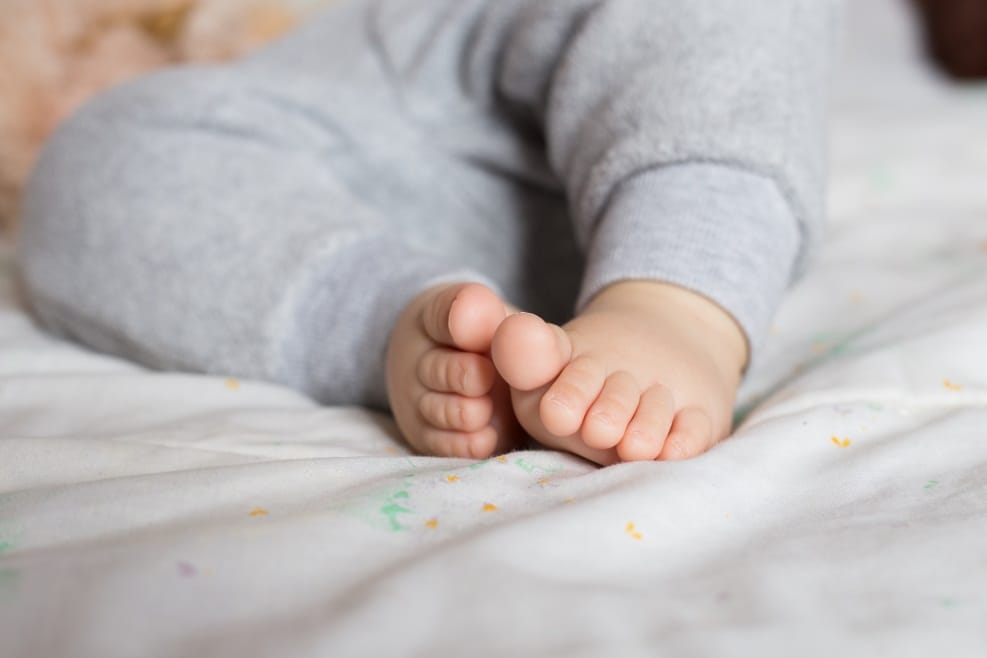 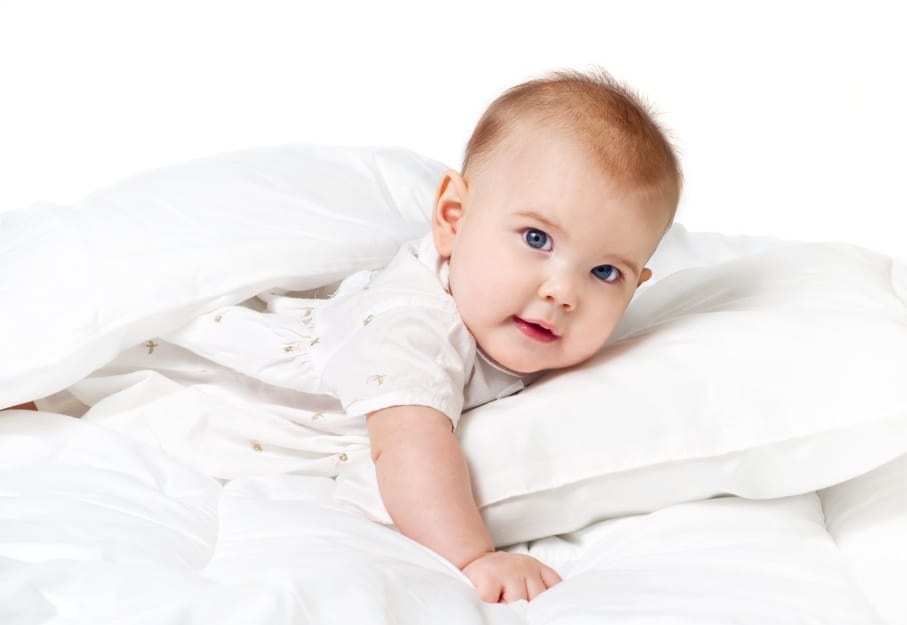 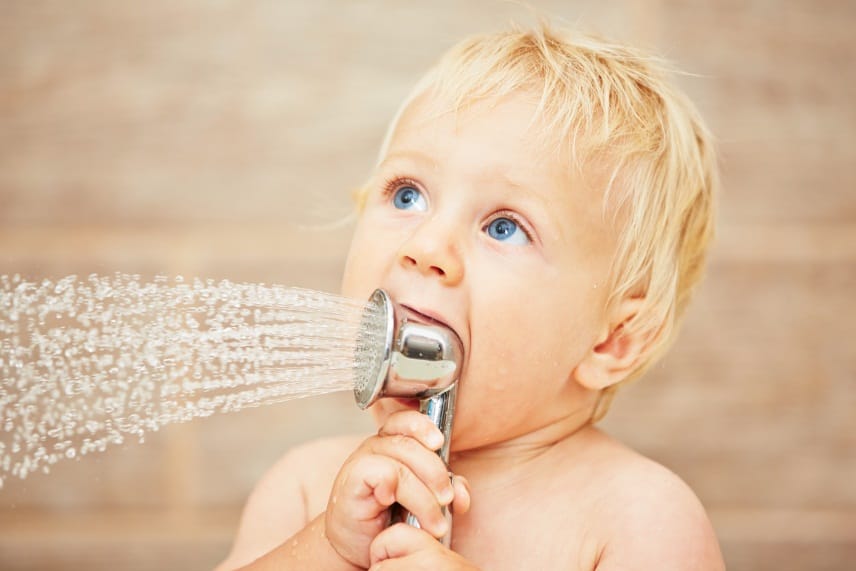 亲爱的宝贝：生日快乐，你长着一对翅膀。坚韧地飞吧，不要为风雨所折服；诚挚地飞吧，不要为香甜的蜜汁所陶醉。朝着明确的目标，飞向美好的人生。
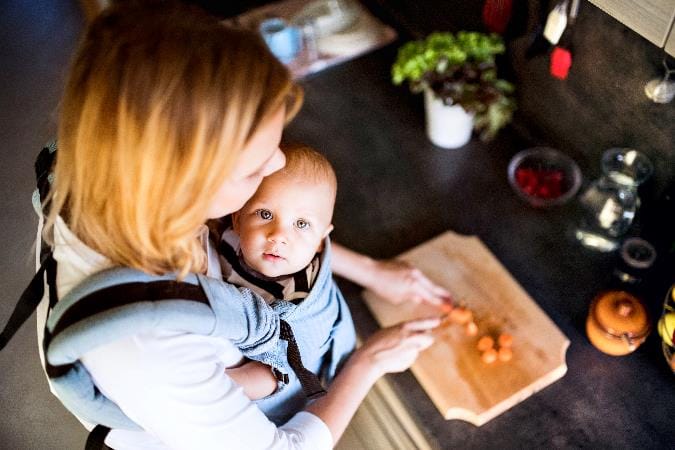 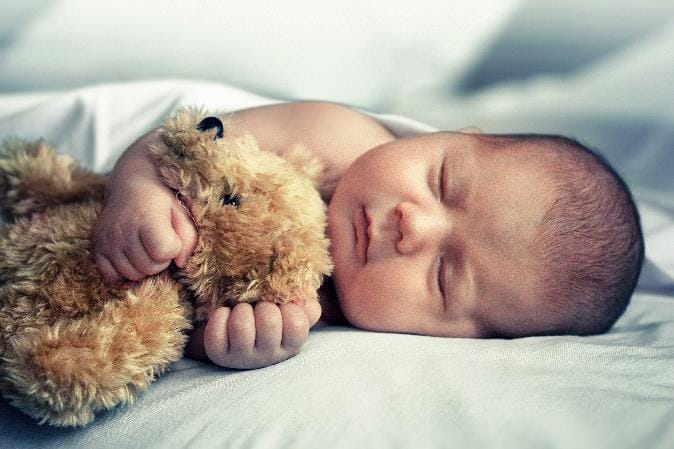 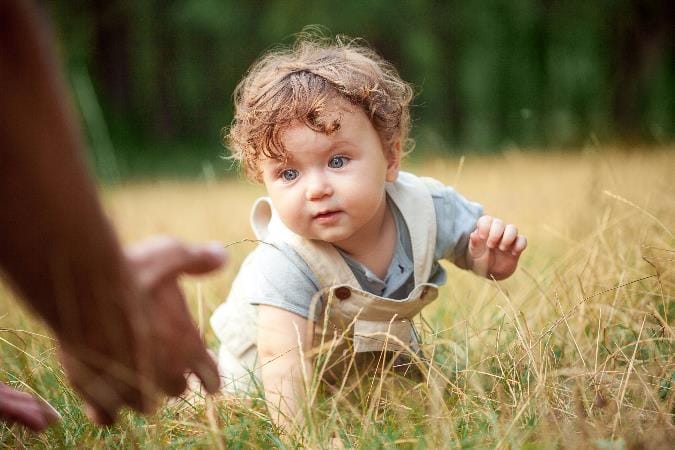 亲爱的宝贝：生日快乐，你长着一对翅膀。坚韧地飞吧，不要为风雨所折服；诚挚地飞吧，不要为香甜的蜜汁所陶醉。朝着明确的目标，飞向美好的人生。
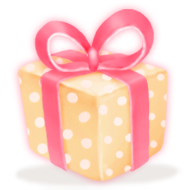 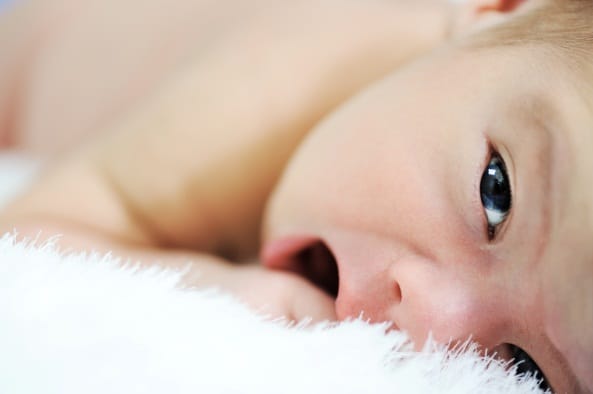 亲爱的宝贝：生日快乐，你长着一对翅膀。坚韧地飞吧，不要为风雨所折服；诚挚地飞吧，不要为香甜的蜜汁所陶醉。朝着明确的目标，飞向美好的人生。
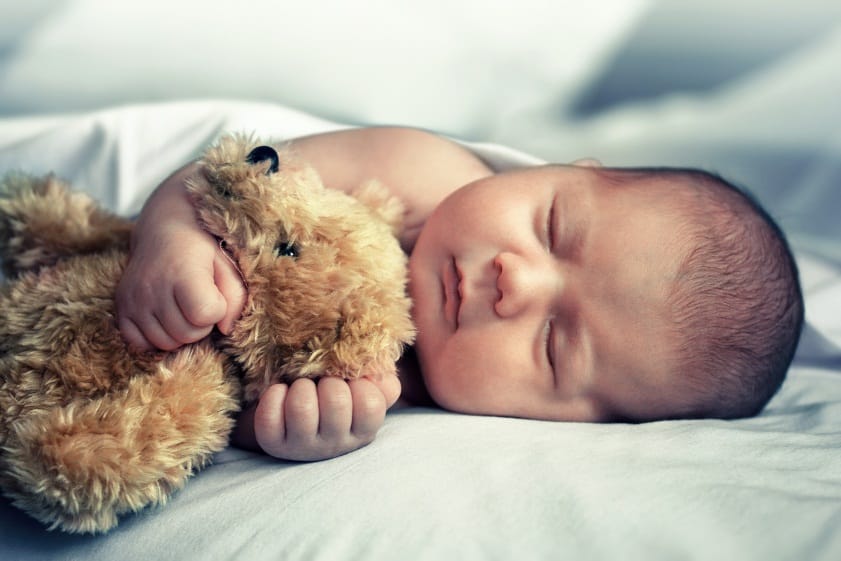 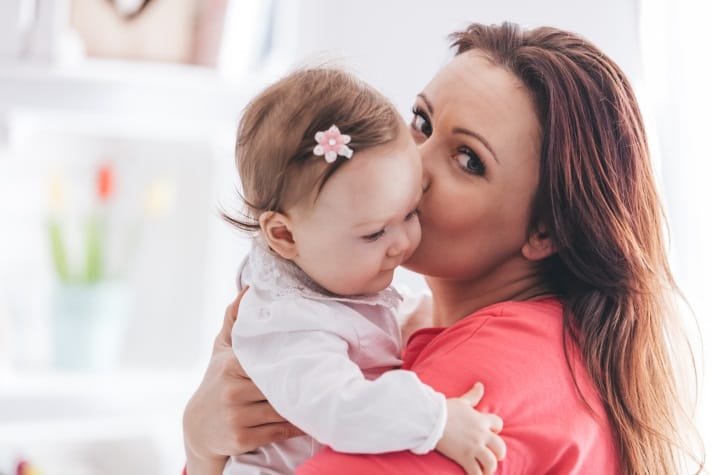 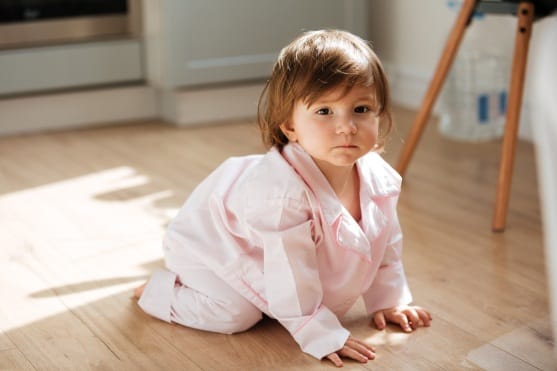 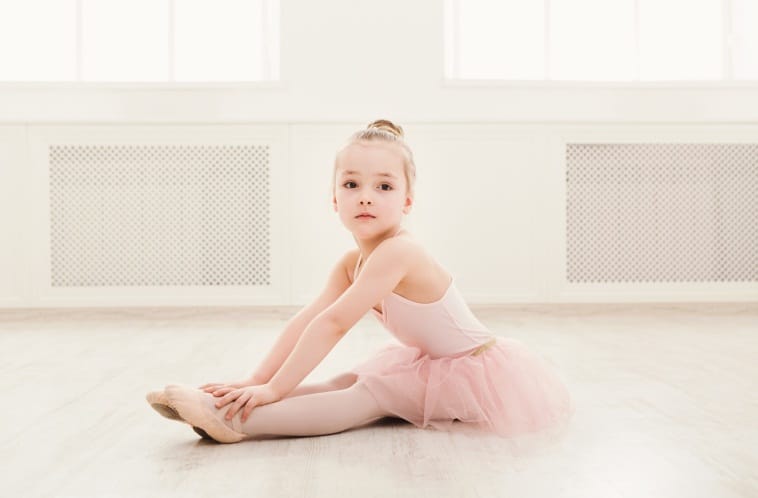 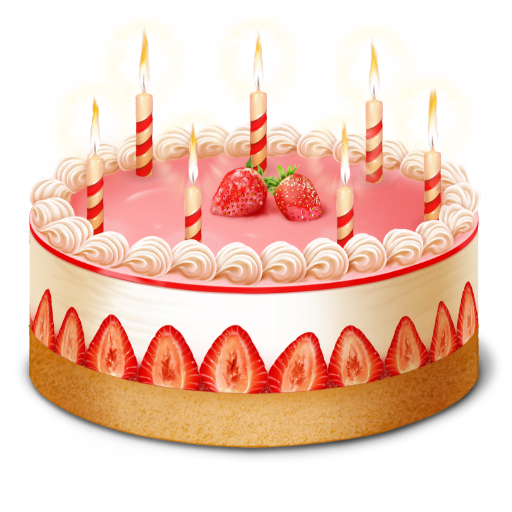 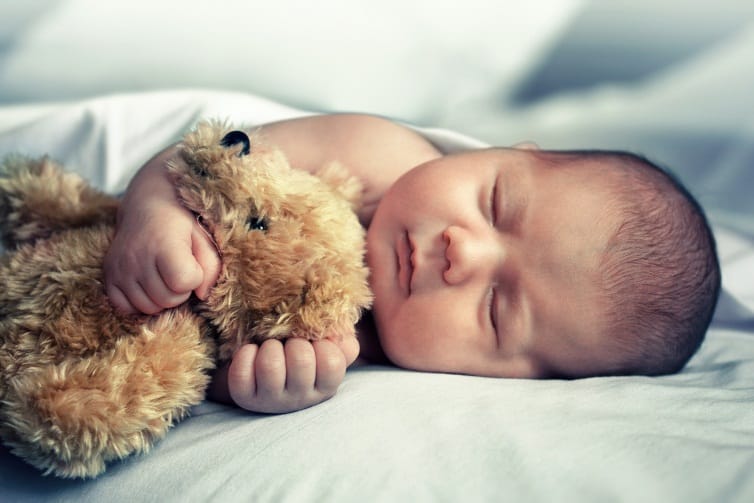 亲爱的宝贝：生日快乐，你长着一对翅膀。坚韧地飞吧，不要为风雨所折服；诚挚地飞吧，不要为香甜的蜜汁所陶醉。朝着明确的目标，飞向美好的人生。
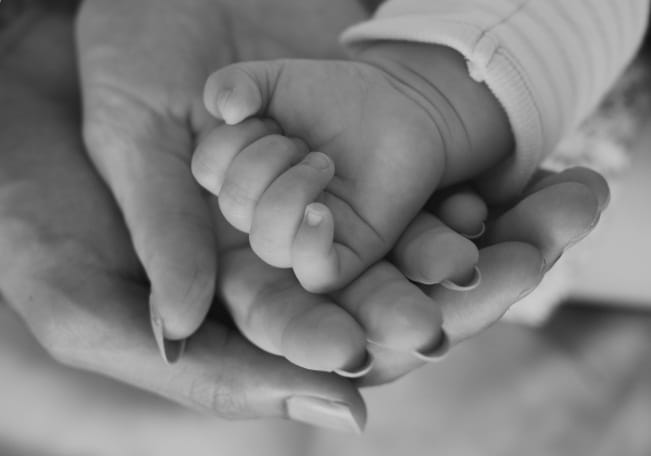 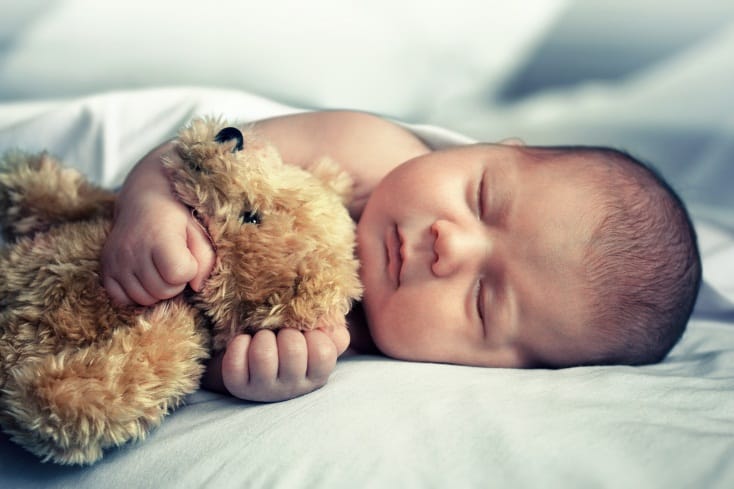 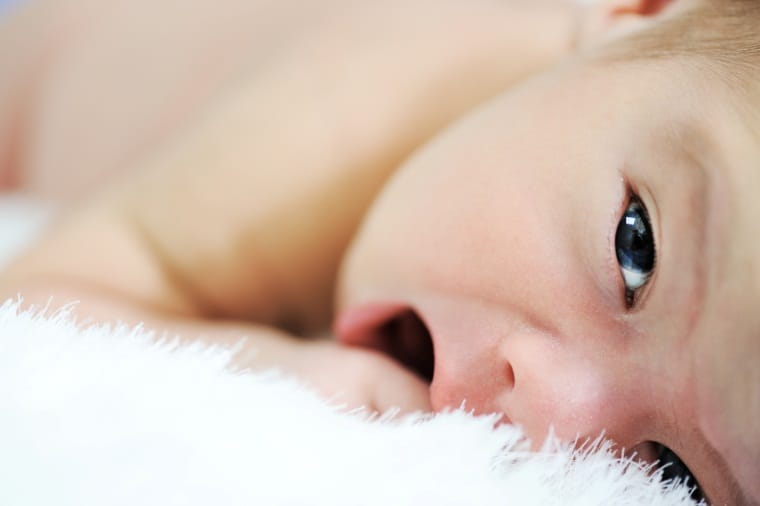 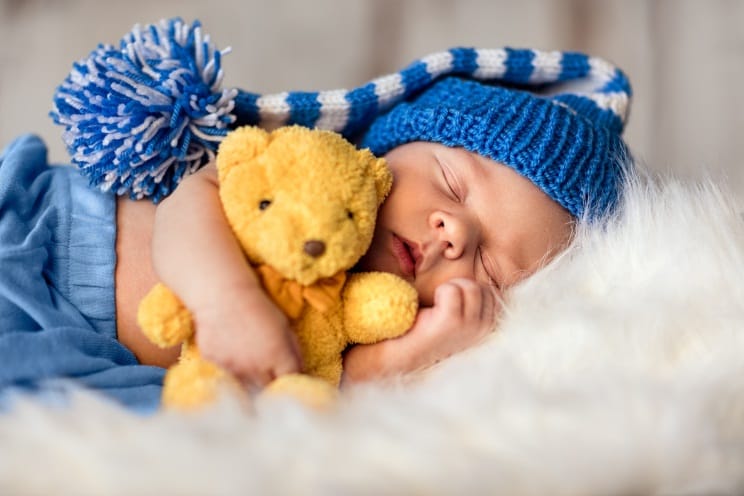 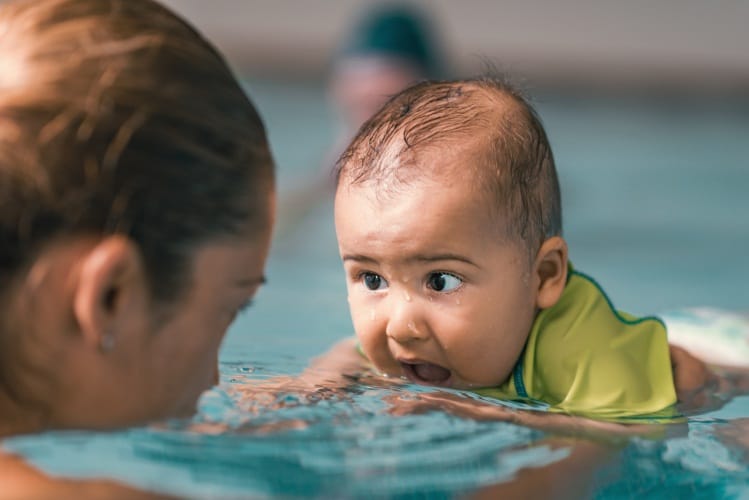 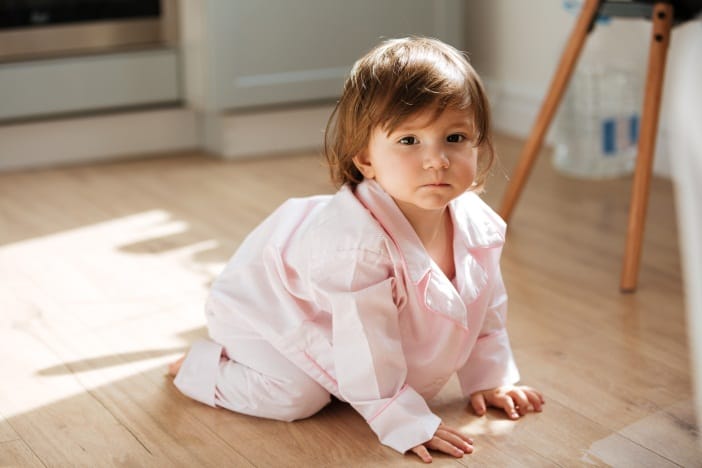 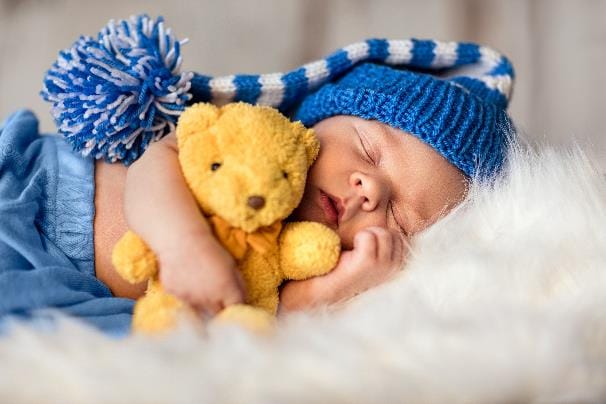 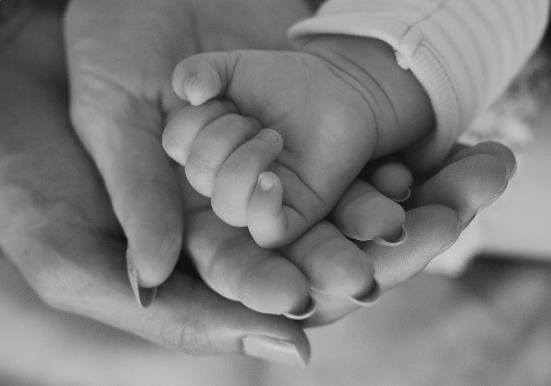 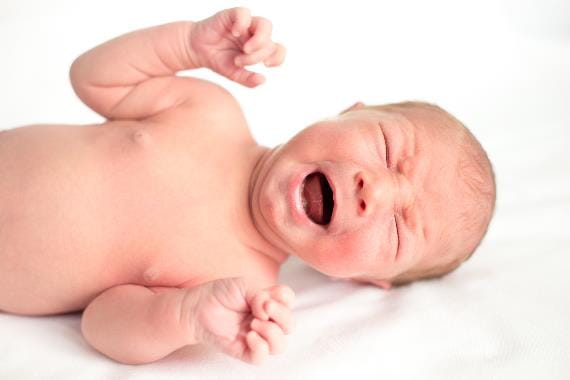 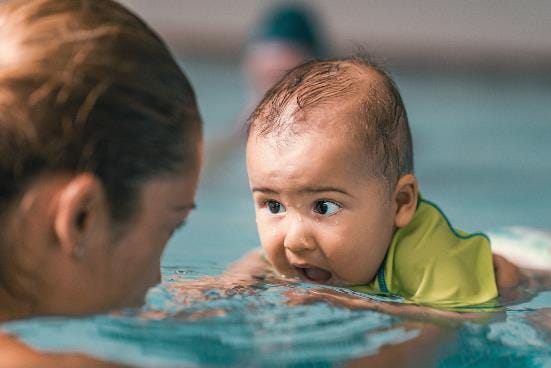 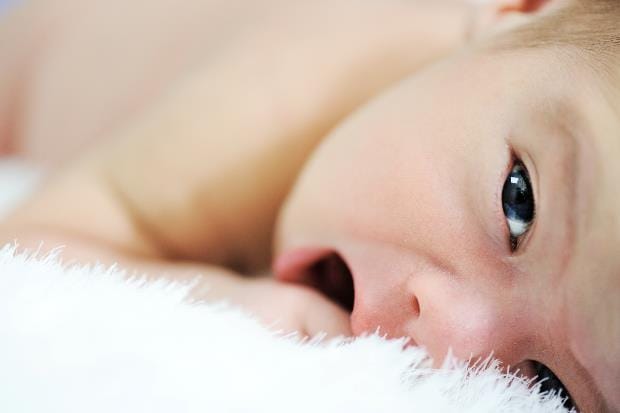 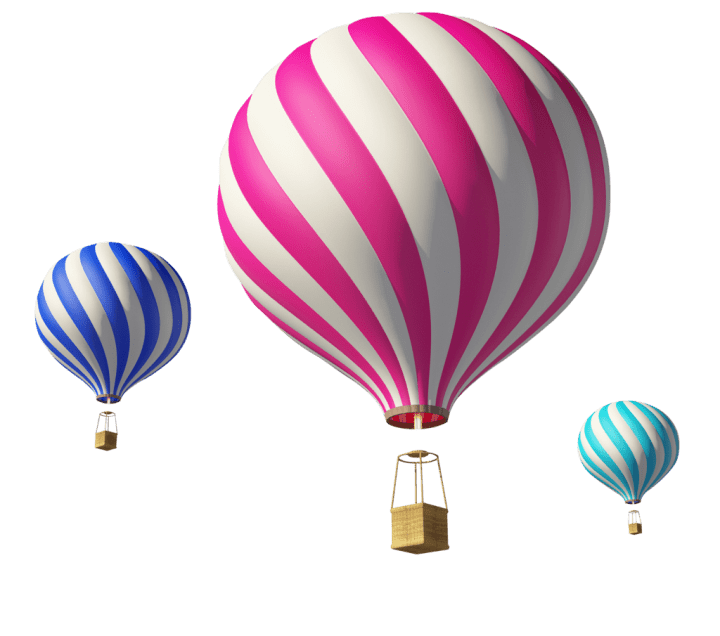 亲爱的宝贝：生日快乐，你长着一对翅膀。坚韧地飞吧，不要为风雨所折服；诚挚地飞吧，不要为香甜的蜜汁所陶醉。朝着明确的目标，飞向美好的人生。
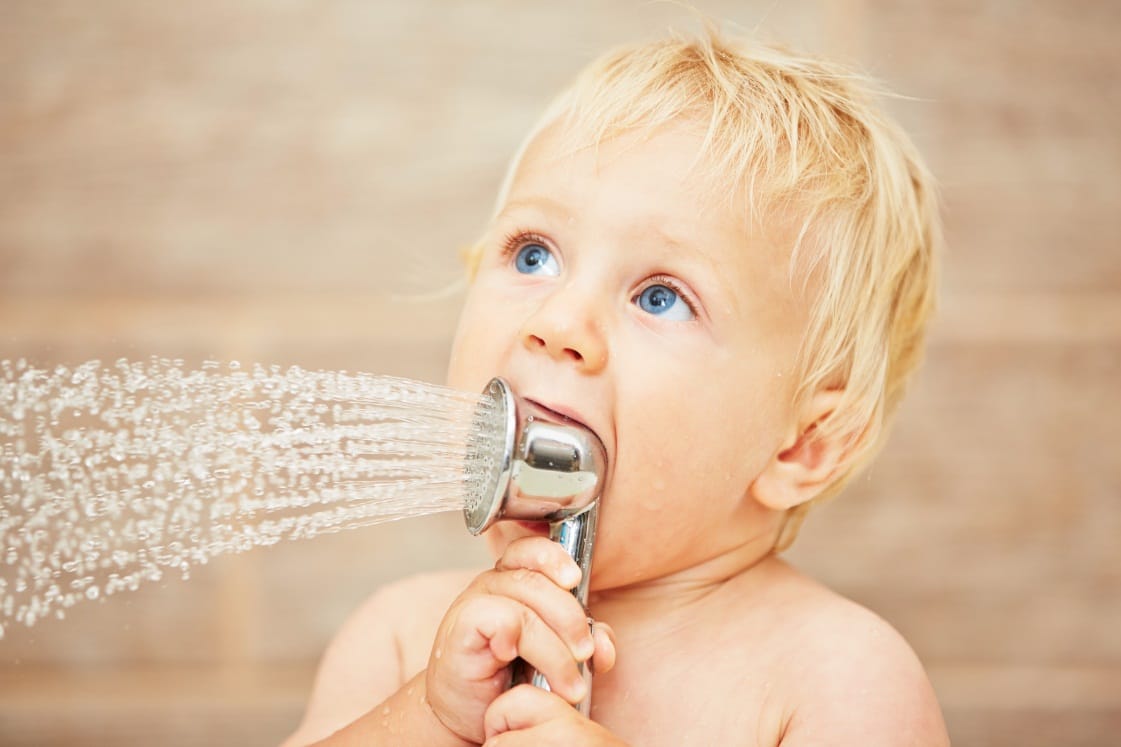 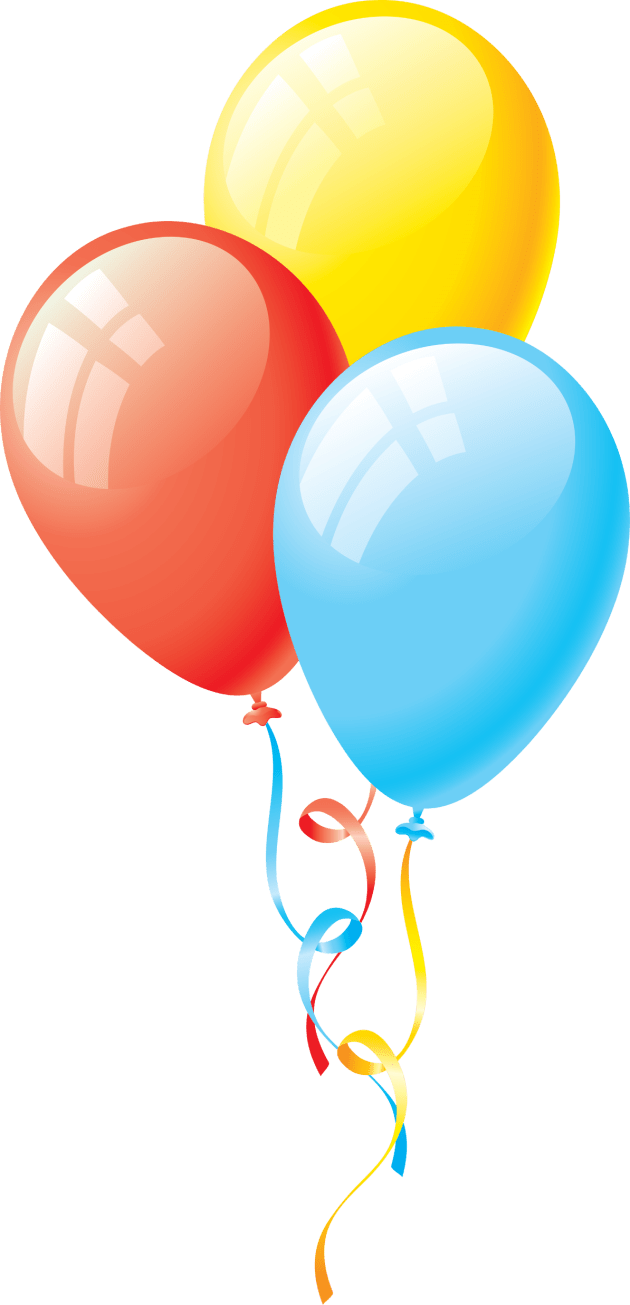 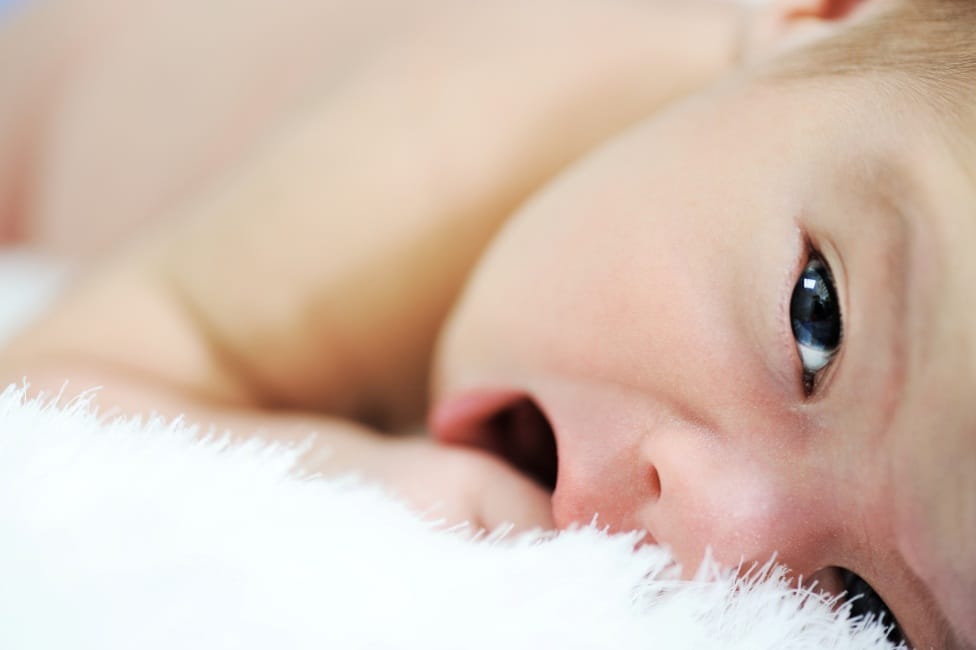 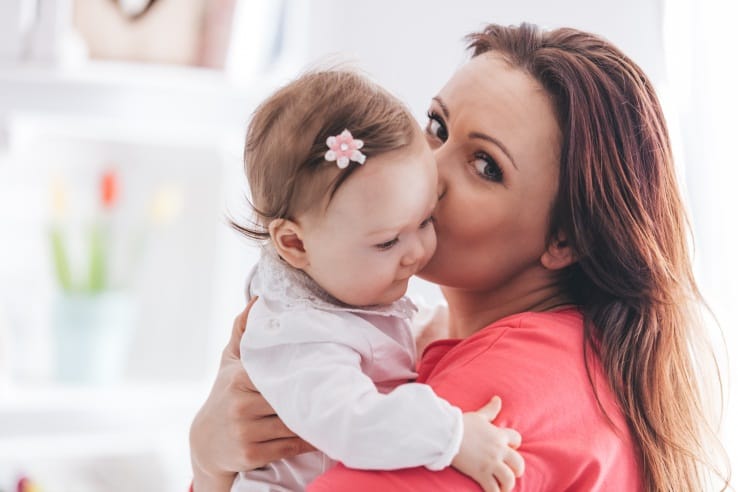 亲爱的宝贝：生日快乐，你长着一对翅膀。坚韧地飞吧，不要为风雨所折服；诚挚地飞吧，不要为香甜的蜜汁所陶醉。朝着明确的目标，飞向美好的人生。
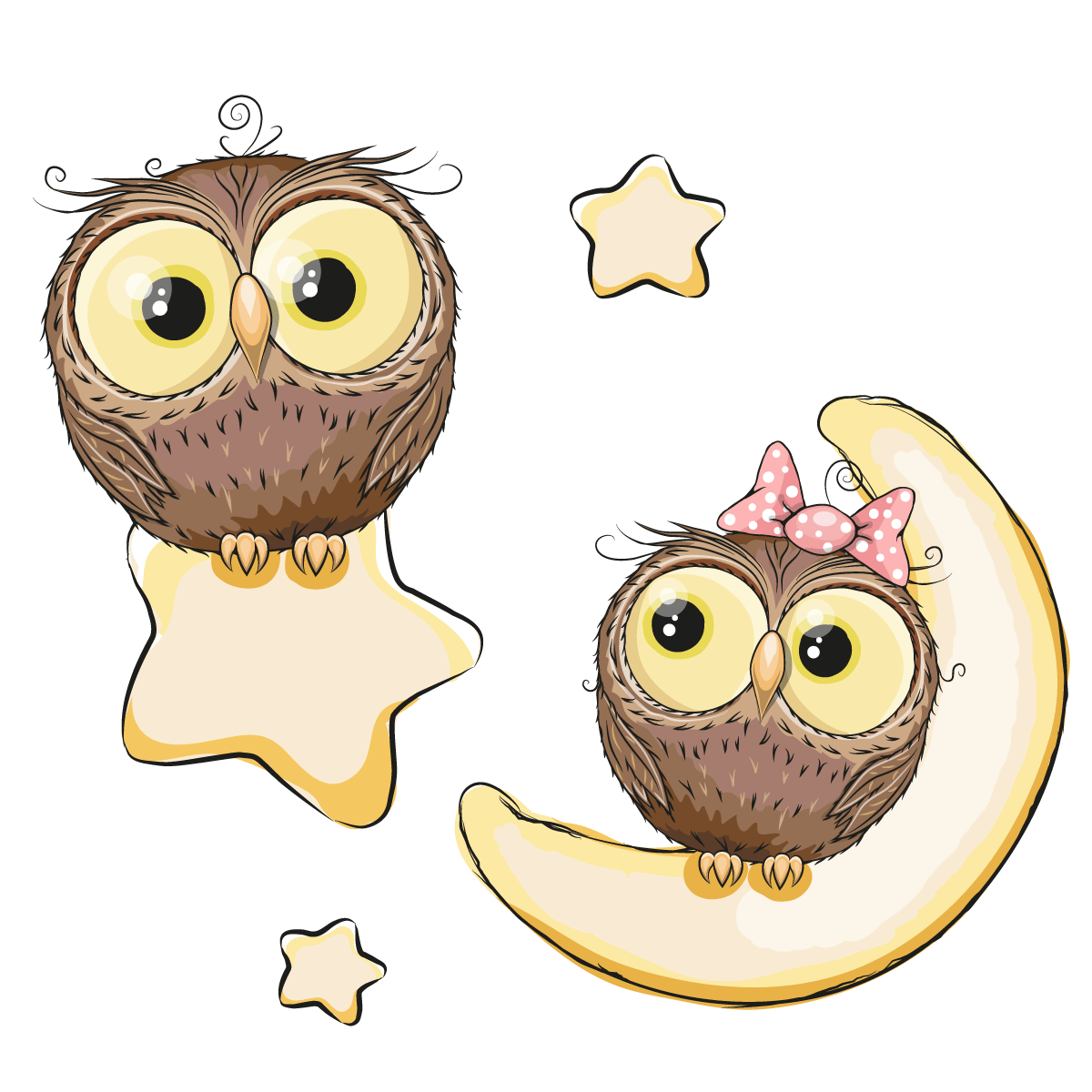 亲爱的宝贝：生日快乐，你长着一对翅膀。坚韧地飞吧，不要为风雨所折服；诚挚地飞吧，不要为香甜的蜜汁所陶醉。朝着明确的目标，飞向美好的人生。
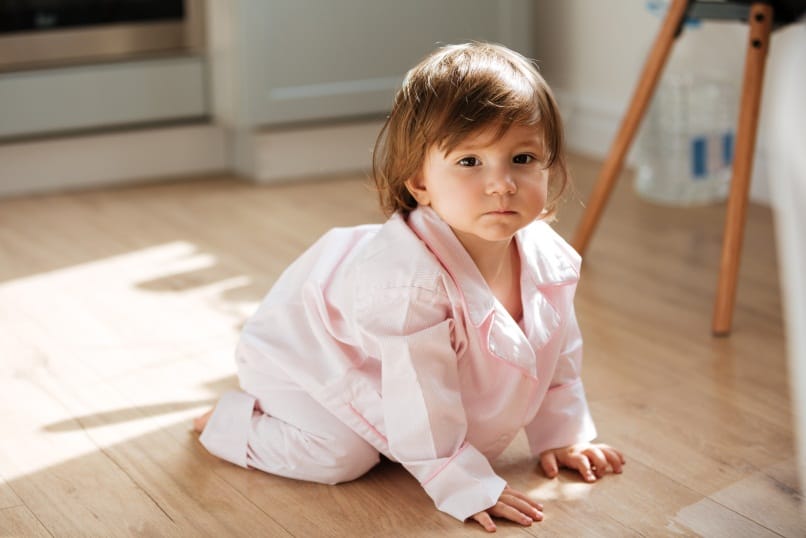 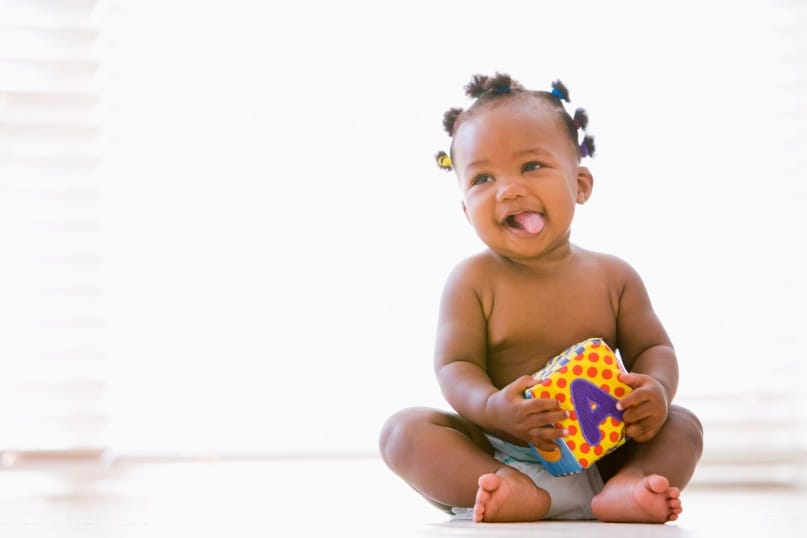 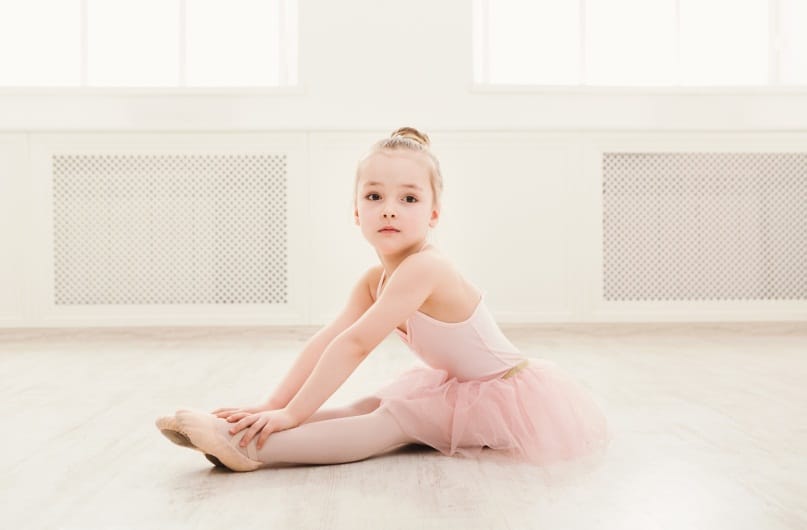 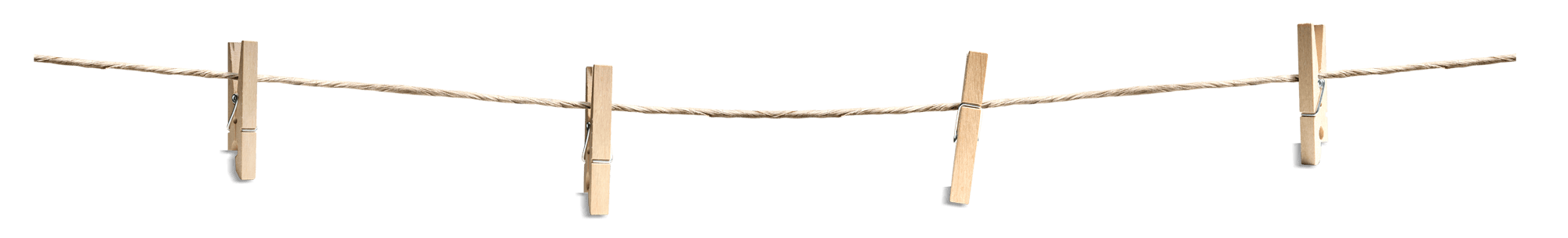 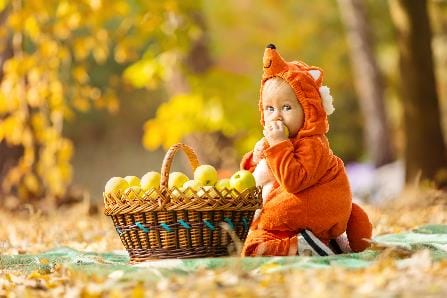 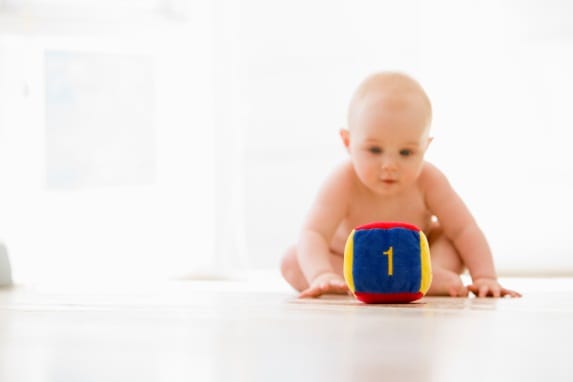 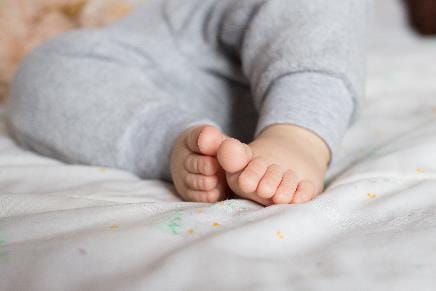 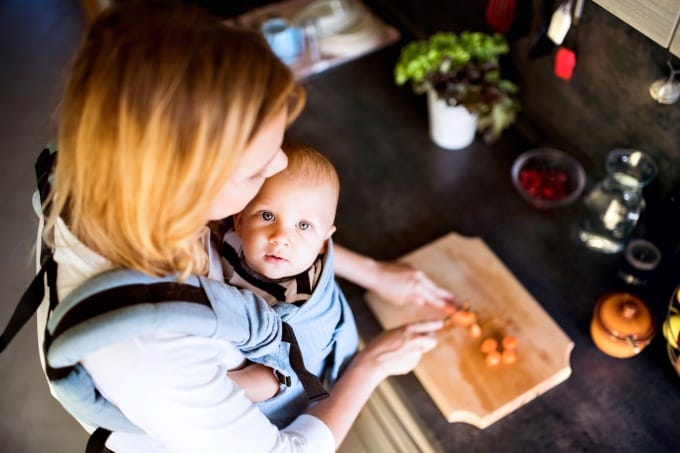 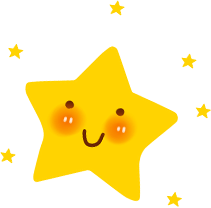 亲爱的宝贝：生日快乐，你长着一对翅膀。坚韧地飞吧，不要为风雨所折服；诚挚地飞吧，不要为香甜的蜜汁所陶醉。朝着明确的目标，飞向美好的人生。
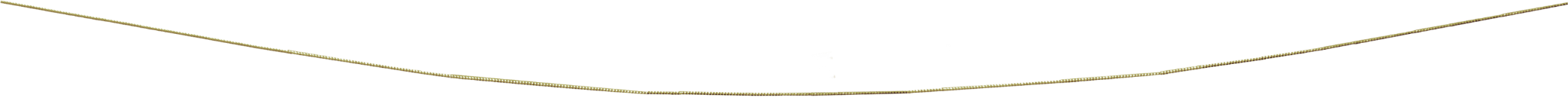 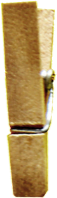 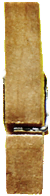 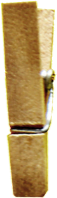 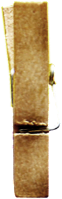 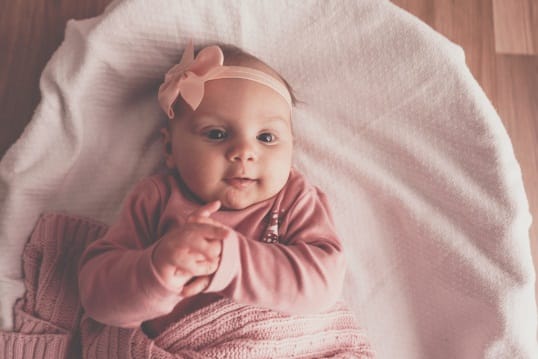 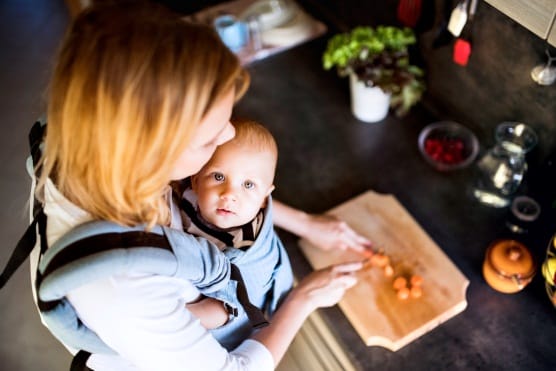 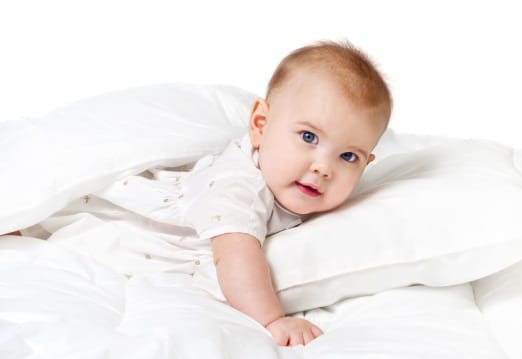 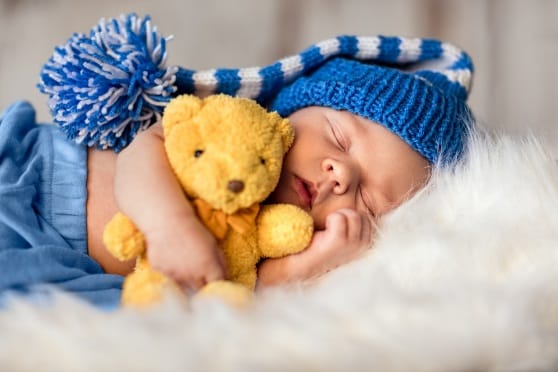 亲爱的宝贝：生日快乐，你长着一对翅膀。坚韧地飞吧，不要为风雨所折服；诚挚地飞吧，不要为香甜的蜜汁所陶醉。朝着明确的目标，飞向美好的人生。
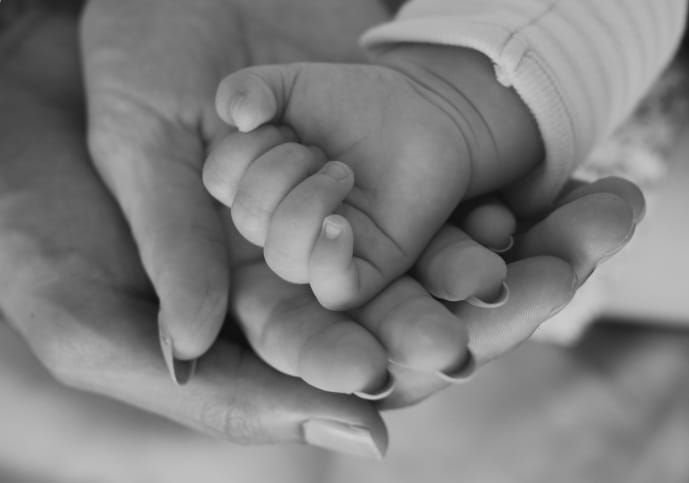 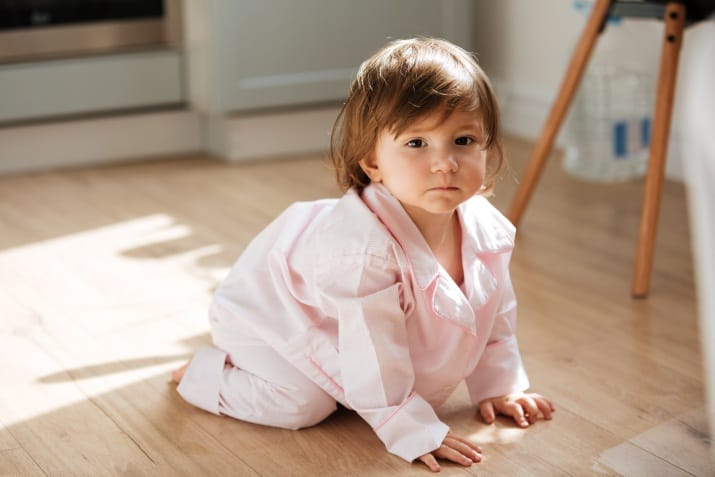 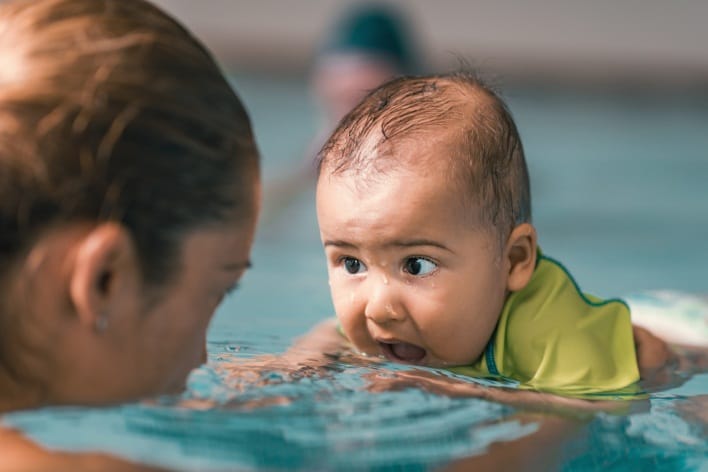 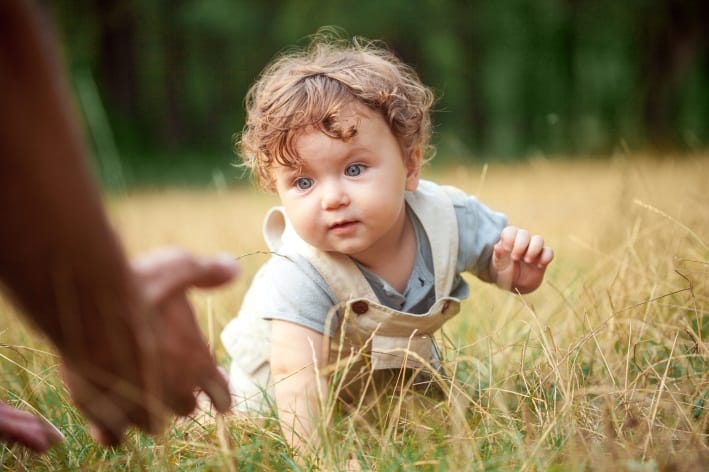 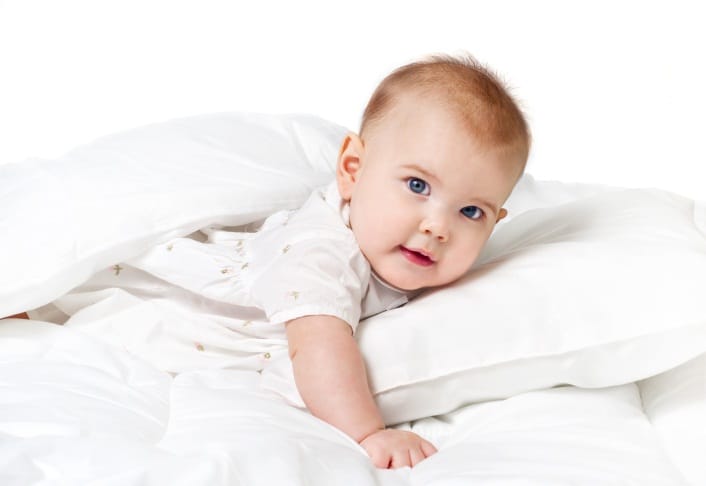 亲爱的宝贝：生日快乐，你长着一对翅膀。坚韧地飞吧，不要为风雨所折服；诚挚地飞吧，不要为香甜的蜜汁所陶醉。朝着明确的目标，飞向美好的人生。
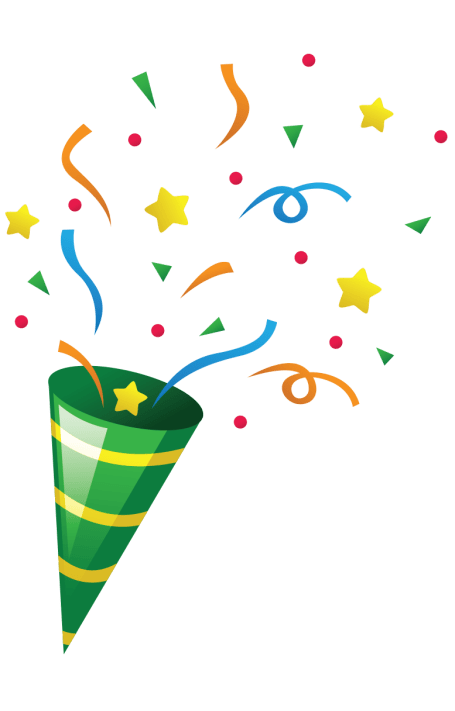 亲爱的宝贝：生日快乐，你长着一对翅膀。坚韧地飞吧，不要为风雨所折服；诚挚地飞吧，不要为香甜的蜜汁所陶醉。朝着明确的目标，飞向美好的人生。
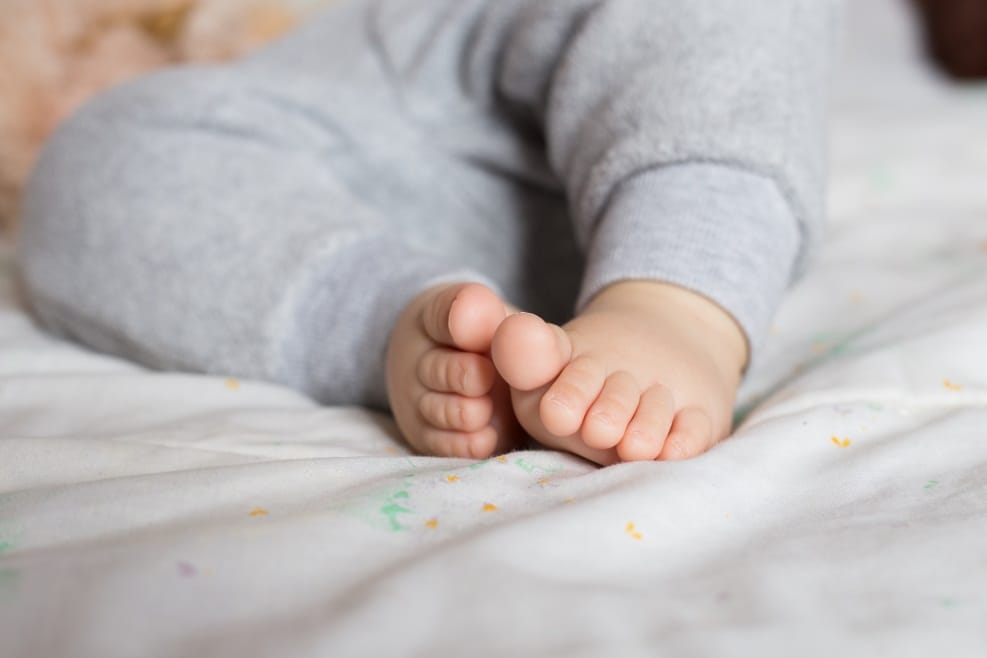 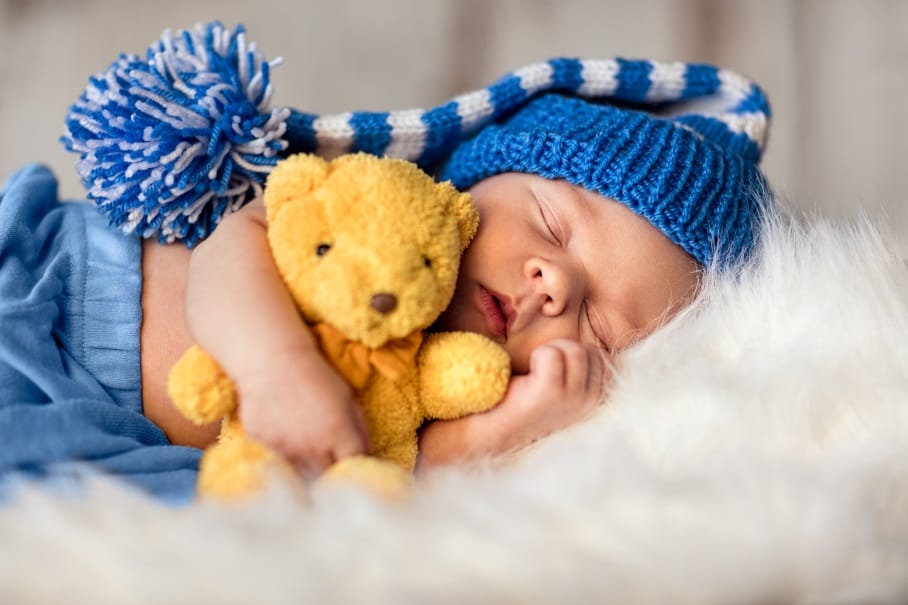 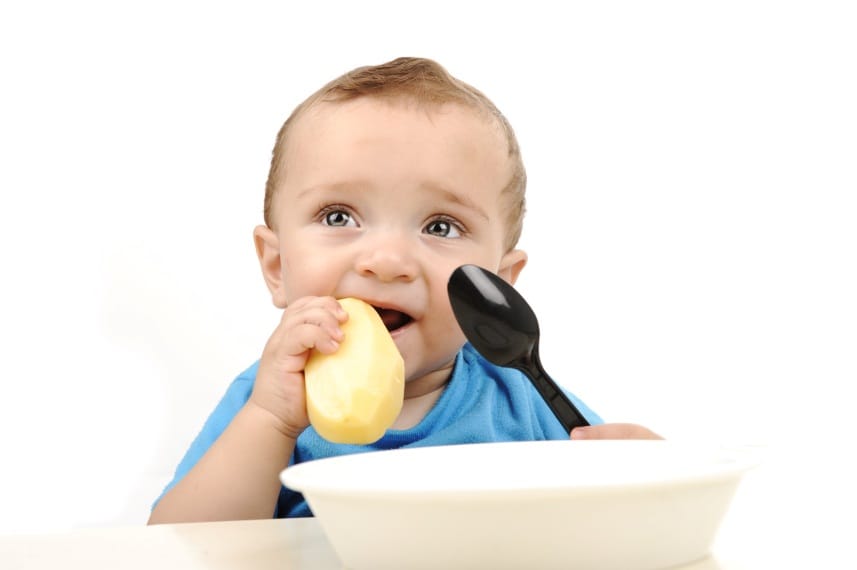 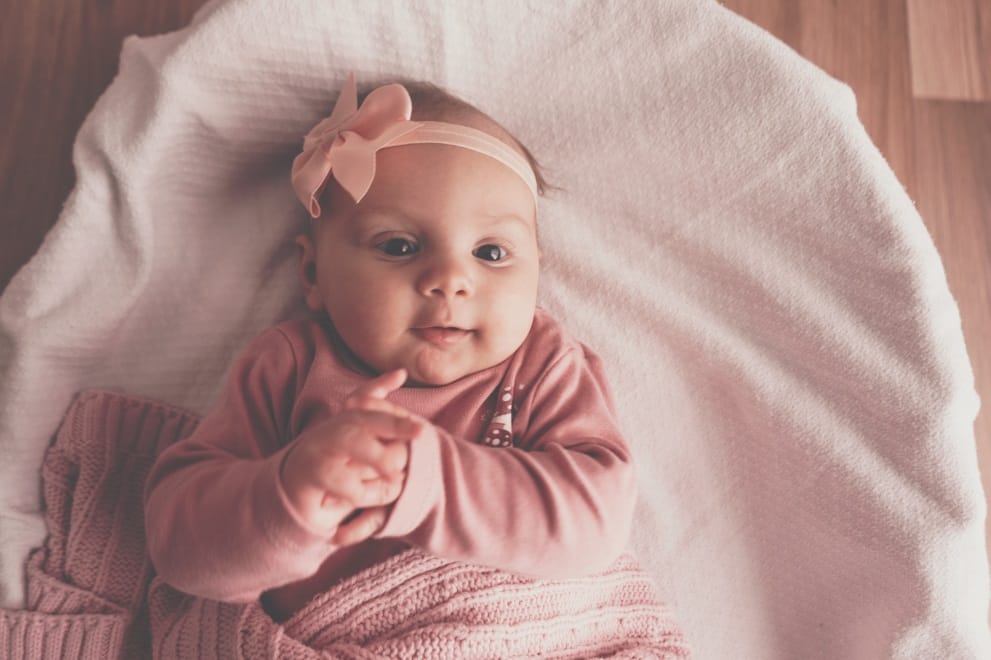 亲爱的宝贝：生日快乐，你长着一对翅膀。坚韧地飞吧，不要为风雨所折服；诚挚地飞吧，不要为香甜的蜜汁所陶醉。朝着明确的目标，飞向美好的人生。
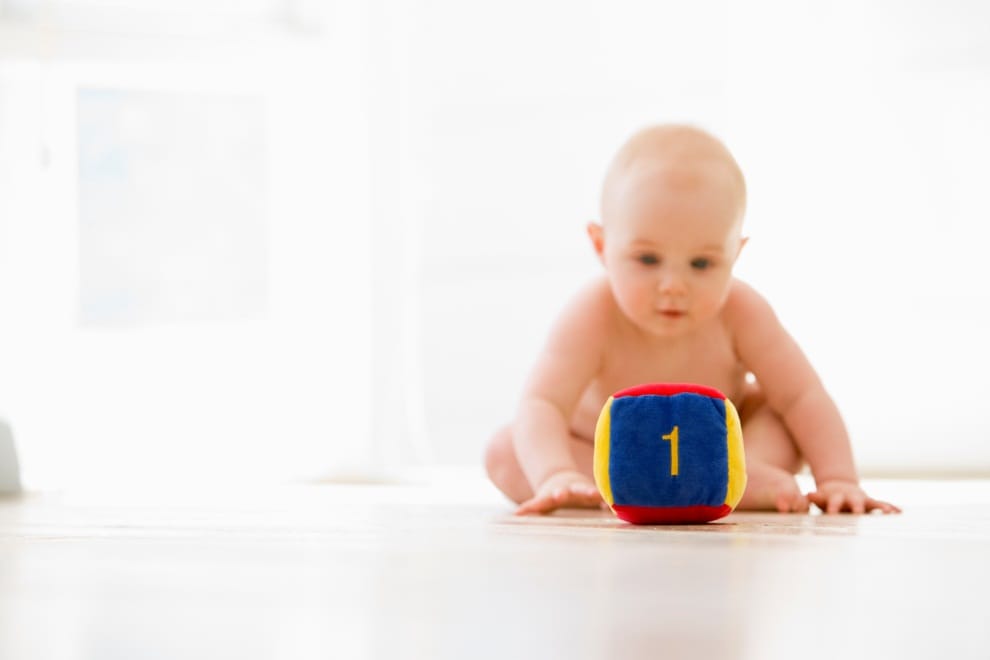 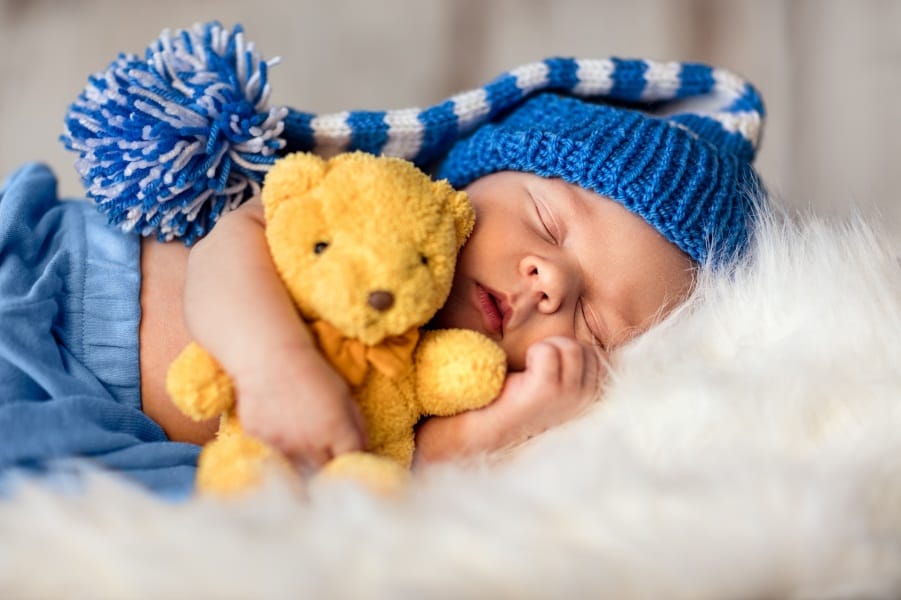 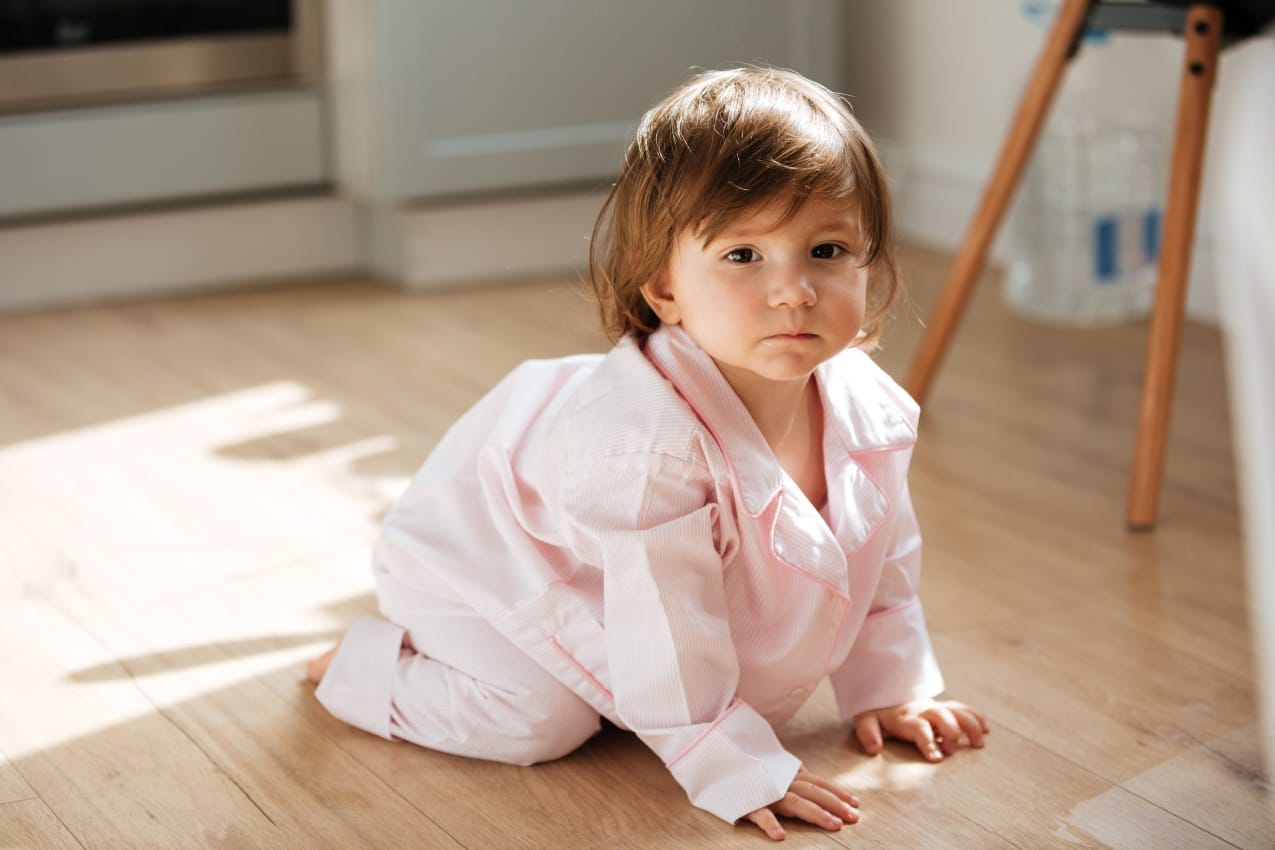 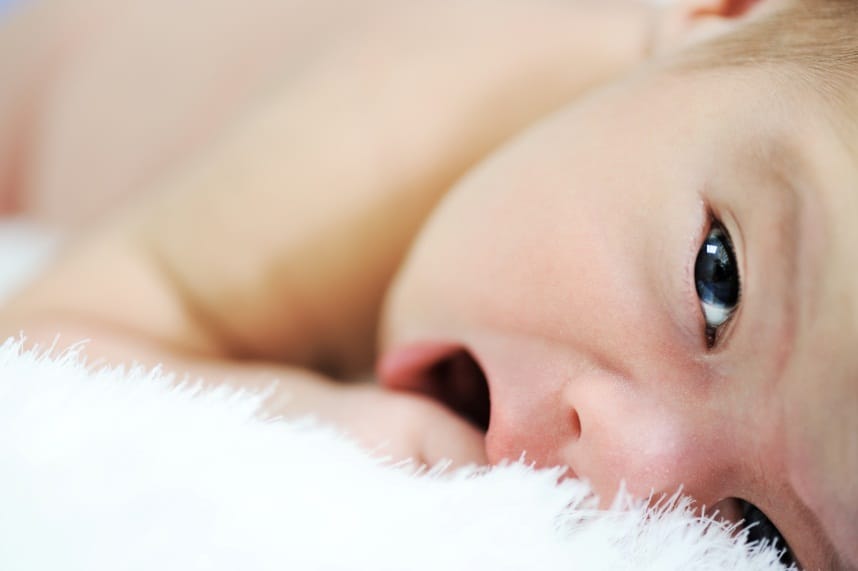 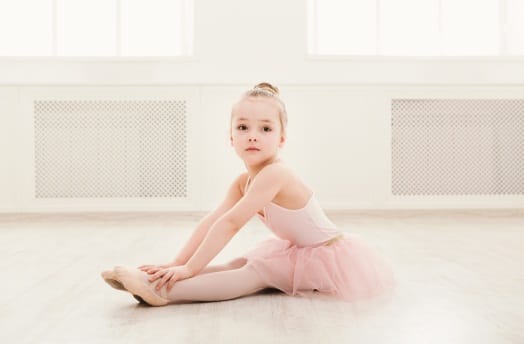 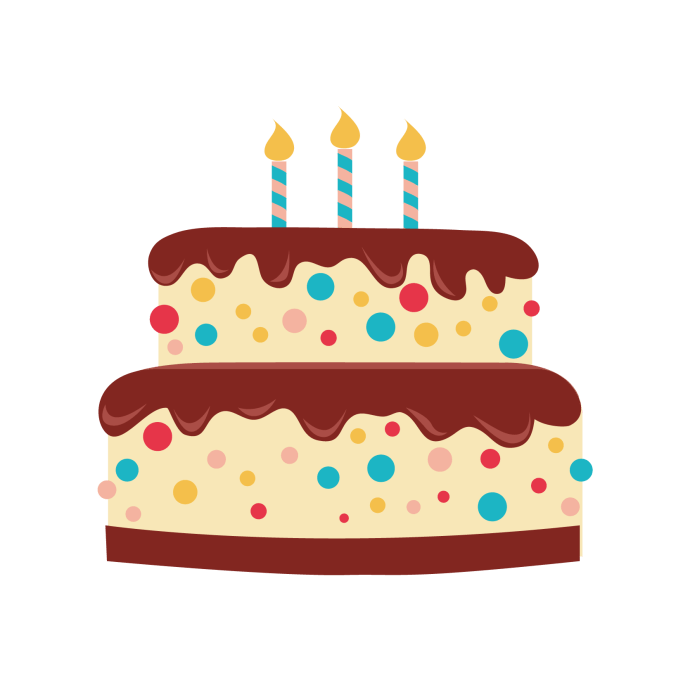 亲爱的宝贝：生日快乐，你长着一对翅膀。坚韧地飞吧，不要为风雨所折服；诚挚地飞吧，不要为香甜的蜜汁所陶醉。朝着明确的目标，飞向美好的人生。
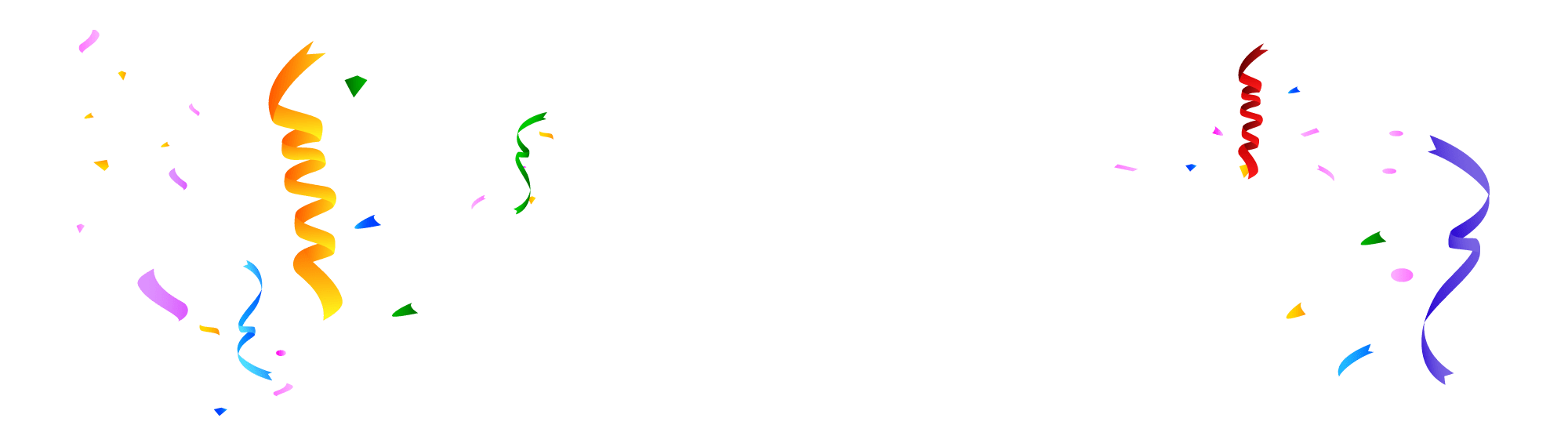 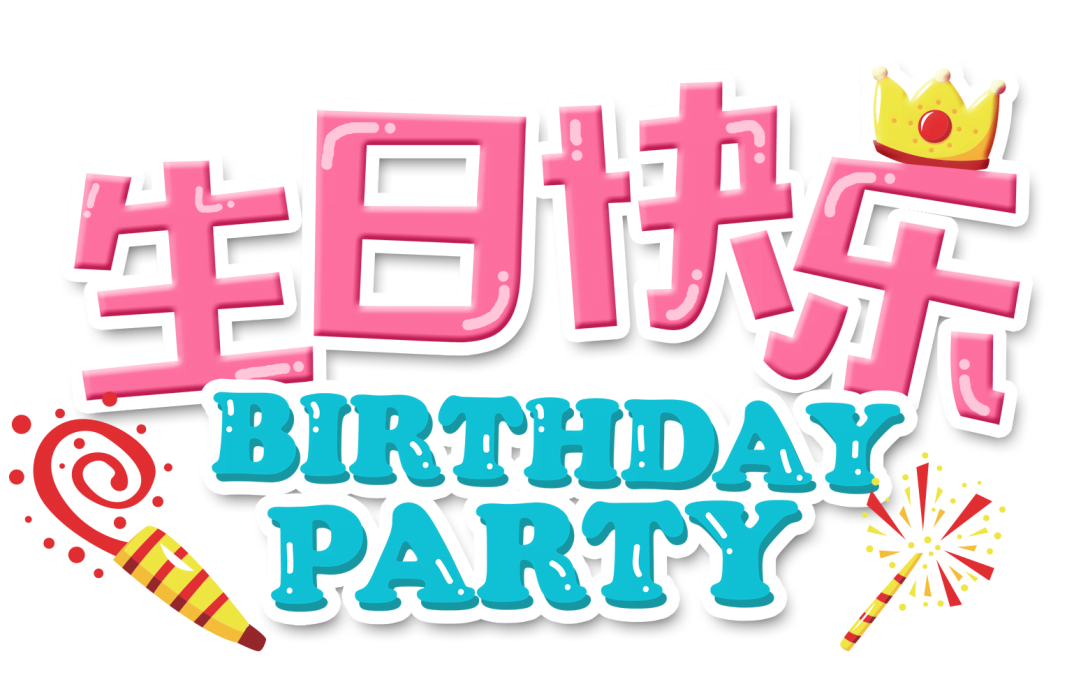 谢谢观看！
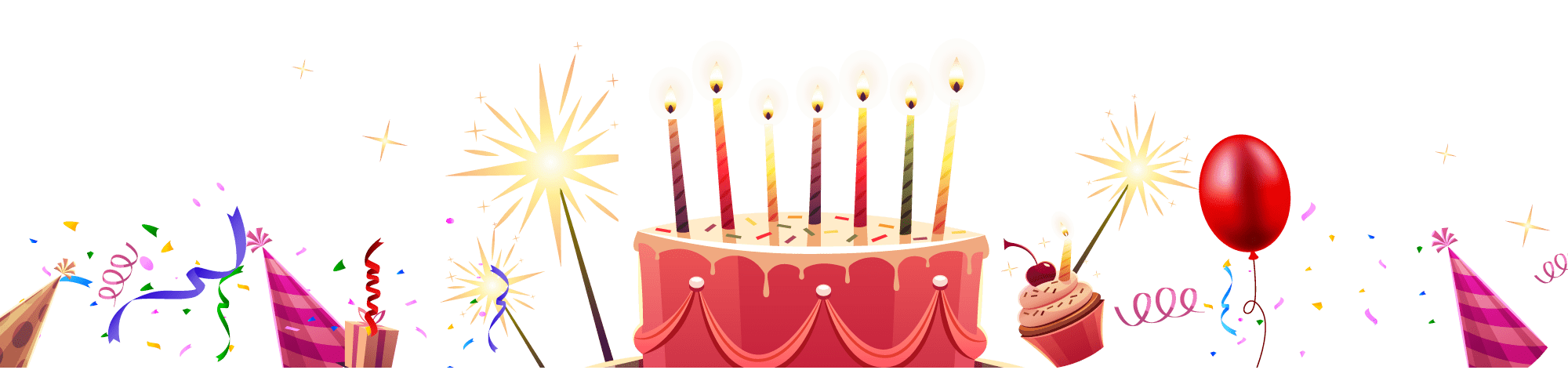